Kommt ein Vogel geflogen…
„Lösungen für Vogelkollisionen an Glas“

26. September 2023
Catherina Schlüter (NABU-Bundesverband)
[Speaker Notes: Layout (Standardlayout): Titelfolie]
Was Sie in dieser Sofaakademie erwartet:
Die Bedeutung von Glastod im Vogelschutz
Wie sieht ein Vogel die Welt?
Gläserne Eigenschaften mit glasklaren Folgen?
Rechtliche Einordnung
Glasklare Lösungen
Zeit für Austausch und Fragen
Lösungen für Vogelkollisionen an Glas
26. September 2023
2
[Speaker Notes: Gliederungspunkte werden durch erhöhen/verringern des Listenebene erzeugt/formatiert (Listenebene 2-5)
Nummerierungen werden durch erhöhen/verringern des Listenebene erzeugt/formatiert (Listenebene 6-9)
 Bitte Gliederungen und/oder Nummerierungen NICHT über die Schaltfläche „Gliederungen“ oder „Nummerierungen“ erstellen

Layout (Standardlayout): Titel und Inhalt]
Die Bedeutung von Glastod im Vogelschutz
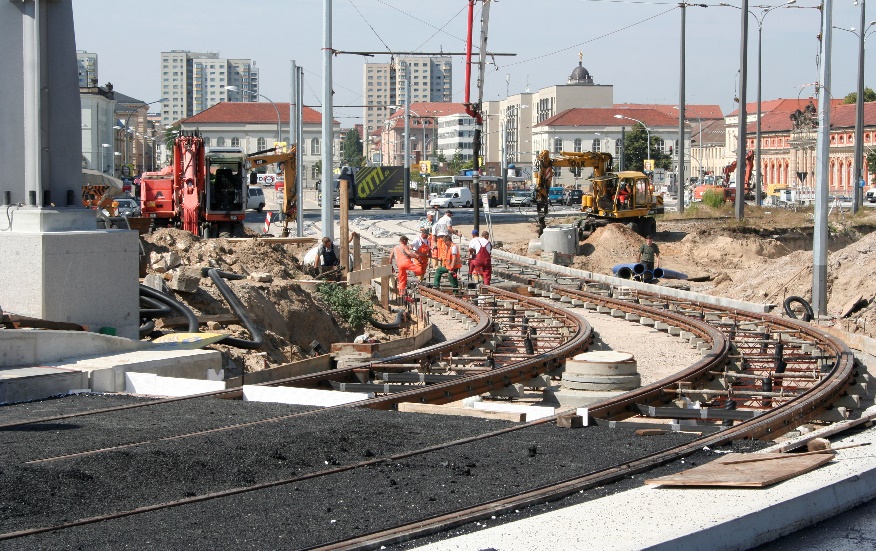 Lebensraumzerstörung

Zusätzliche Gefahren wie Straßenverkehr, Hauskatzen,                                   Jagd und Wilderei, Windenergieanlagen, Stromnetz, Glas

Jede und jeder von uns ist betroffen
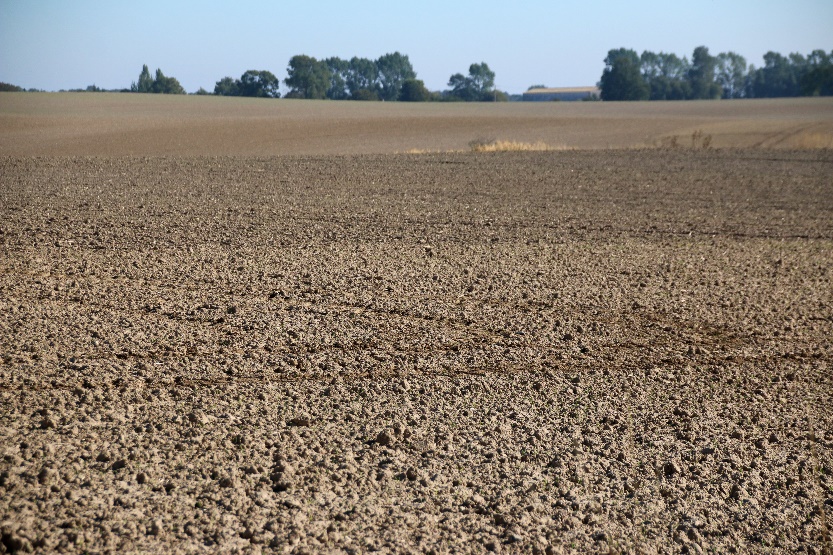 Eric Neuling
Helge May
Lösungen für Vogelkollisionen an Glas
26. September 2023
3
[Speaker Notes: Layout (Standardlayout): Titel und Inhalt]
Die Bedeutung von Glastod im Vogelschutz
Immer noch Trend zu Glasarchitektur
Naturentfremdung
Wunsch nach Naturverbundenheit                                                              (Architektur: Verschmelzung von Innen und Außen)


Der Preis: Vogelleben
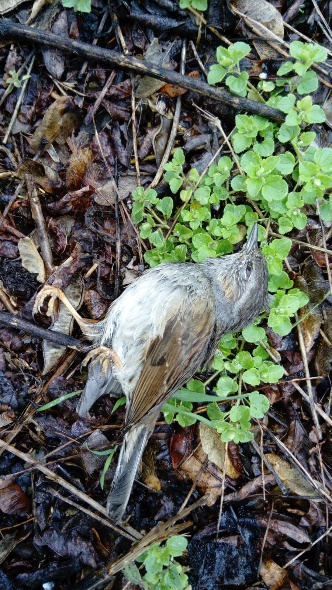 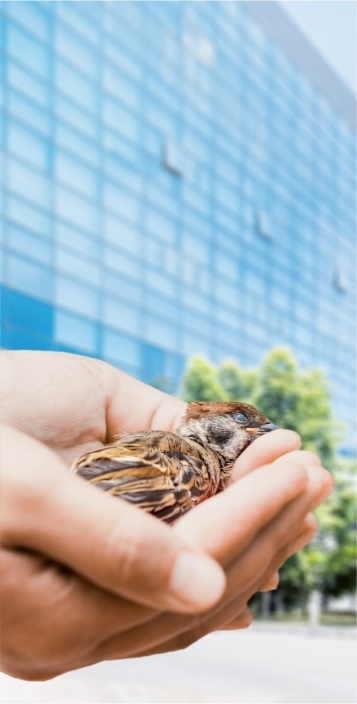 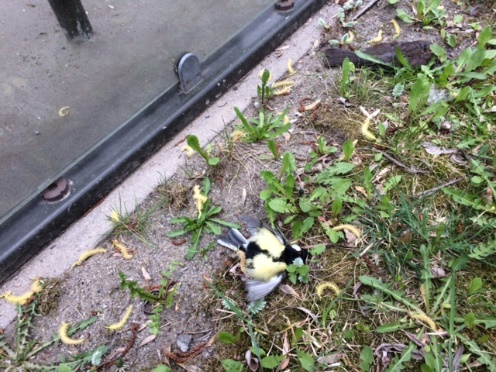 Enterphoto, AdobeStock, zhu difeng, AdobeStock
Marion Lehnert
Marion Lehnert
Lösungen für Vogelkollisionen an Glas
26. September 2023
4
[Speaker Notes: Layout (Standardlayout): Titel und Inhalt]
Welches Ausmaß haben Vogelkollisionen an Glas?
ca. 100-115 Millionen Vogelopfer pro Jahr in Deutschland
Lösungen für Vogelkollisionen an Glas
26. September 2023
5
[Speaker Notes: Gliederungspunkte werden durch erhöhen/verringern des Listenebene erzeugt/formatiert (Listenebene 2-5)
Nummerierungen werden durch erhöhen/verringern des Listenebene erzeugt/formatiert (Listenebene 6-9)
 Bitte Gliederungen und/oder Nummerierungen NICHT über die Schaltfläche „Gliederungen“ oder „Nummerierungen“ erstellen

Layout (Standardlayout): Titel und Inhalt]
Welches Ausmaß haben Vogelkollisionen an Glas?
Gebäudetyp

Einfamilienhäuser
Mehrstöckige Bauwerke
Hochhäuser
Vogelopfer je Gebäudetyp und Jahr
2 Vögel/Jahr
22 Vögel/Jahr
24 Vögel/Jahr
Anzahl der Gebäude in Deutschland
16.791.000
3.379.000
ca. 2500
X
X
X
Lösungen für Vogelkollisionen an Glas
26. September 2023
6
[Speaker Notes: Gliederungspunkte werden durch erhöhen/verringern des Listenebene erzeugt/formatiert (Listenebene 2-5)
Nummerierungen werden durch erhöhen/verringern des Listenebene erzeugt/formatiert (Listenebene 6-9)
 Bitte Gliederungen und/oder Nummerierungen NICHT über die Schaltfläche „Gliederungen“ oder „Nummerierungen“ erstellen

Layout (Standardlayout): Titel und Inhalt]
Welches Ausmaß haben Vogelkollisionen an Glas?
Lösungen für Vogelkollisionen an Glas
26. September 2023
7
[Speaker Notes: Gliederungspunkte werden durch erhöhen/verringern des Listenebene erzeugt/formatiert (Listenebene 2-5)
Nummerierungen werden durch erhöhen/verringern des Listenebene erzeugt/formatiert (Listenebene 6-9)
 Bitte Gliederungen und/oder Nummerierungen NICHT über die Schaltfläche „Gliederungen“ oder „Nummerierungen“ erstellen

Layout (Standardlayout): Titel und Inhalt]
Welches Ausmaß haben Vogelkollisionen an Glas?
30-35 Mio + 70-80 Mio + 60.000 =
gerundet ca. 100-115 Millionen Vogelopfer pro Jahr in Deutschland
Lösungen für Vogelkollisionen an Glas
26. September 2023
8
[Speaker Notes: Gliederungspunkte werden durch erhöhen/verringern des Listenebene erzeugt/formatiert (Listenebene 2-5)
Nummerierungen werden durch erhöhen/verringern des Listenebene erzeugt/formatiert (Listenebene 6-9)
 Bitte Gliederungen und/oder Nummerierungen NICHT über die Schaltfläche „Gliederungen“ oder „Nummerierungen“ erstellen

Layout (Standardlayout): Titel und Inhalt]
So sehe ich die Welt:
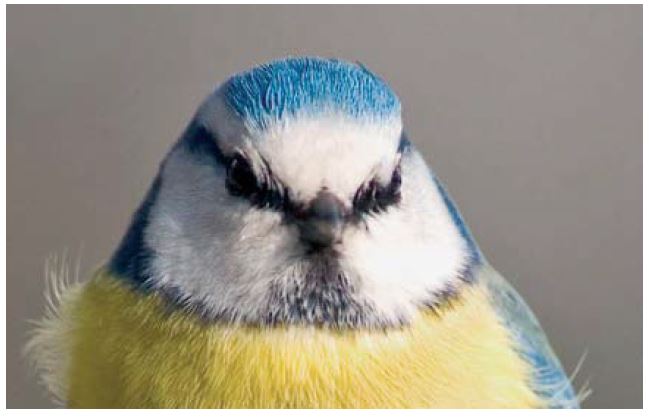 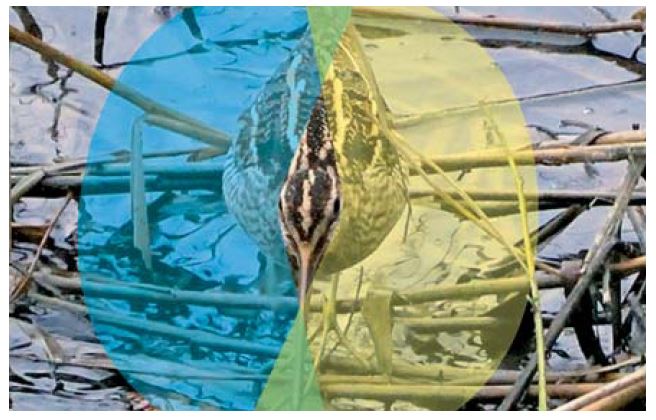 Broschüre Vogelfreundliches Bauen mit Glas und Licht
(2012) Schweizerische Vogelwarte Sempach
Broschüre Vogelfreundliches Bauen mit Glas und Licht
(2012) Schweizerische Vogelwarte Sempach
Augenposition einer Blaumeise
Sehfeld einer Bekassine
Lösungen für Vogelkollisionen an Glas
26. September 2023
9
[Speaker Notes: Layout (Standardlayout): Titel und Inhalt]
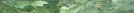 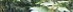 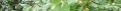 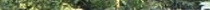 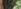 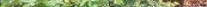 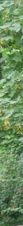 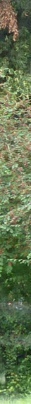 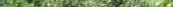 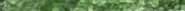 Gläserne Eigenschaft: Durchsicht
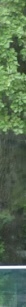 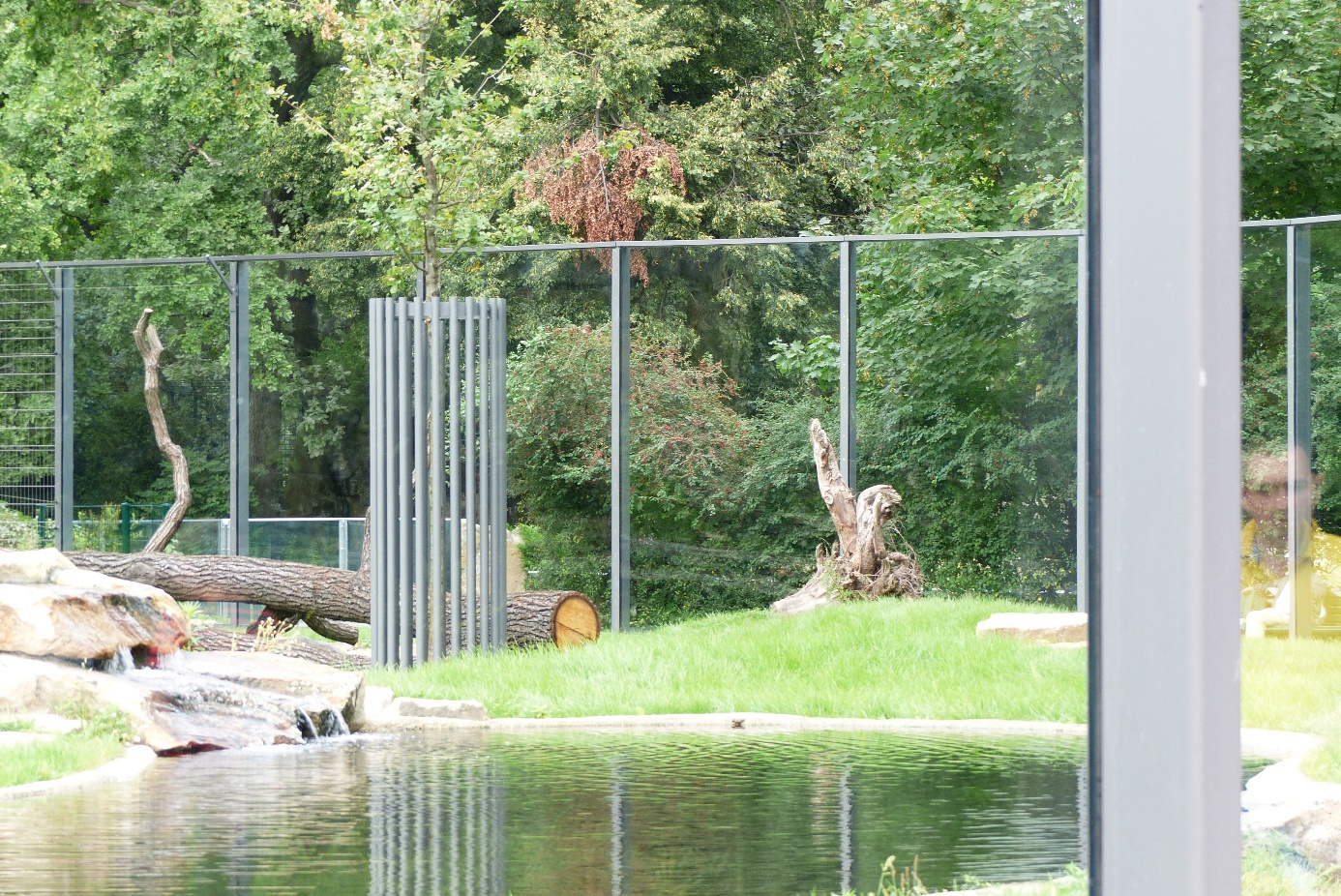 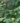 Die Vögel sehen nur die Bäume und Büsche hinter der Glasscheibe, nicht aber das Hindernis dazwischen
Klemens Steiof
Lösungen für Vogelkollisionen an Glas
26. September 2023
10
[Speaker Notes: Gliederungspunkte werden durch erhöhen/verringern des Listenebene erzeugt/formatiert (Listenebene 2-5)
Nummerierungen werden durch erhöhen/verringern des Listenebene erzeugt/formatiert (Listenebene 6-9)
 Bitte Gliederungen und/oder Nummerierungen NICHT über die Schaltfläche „Gliederungen“ oder „Nummerierungen“ erstellen

Layout (Standardlayout): Titel und Inhalt]
Gläserne Eigenschaft: Durchsicht
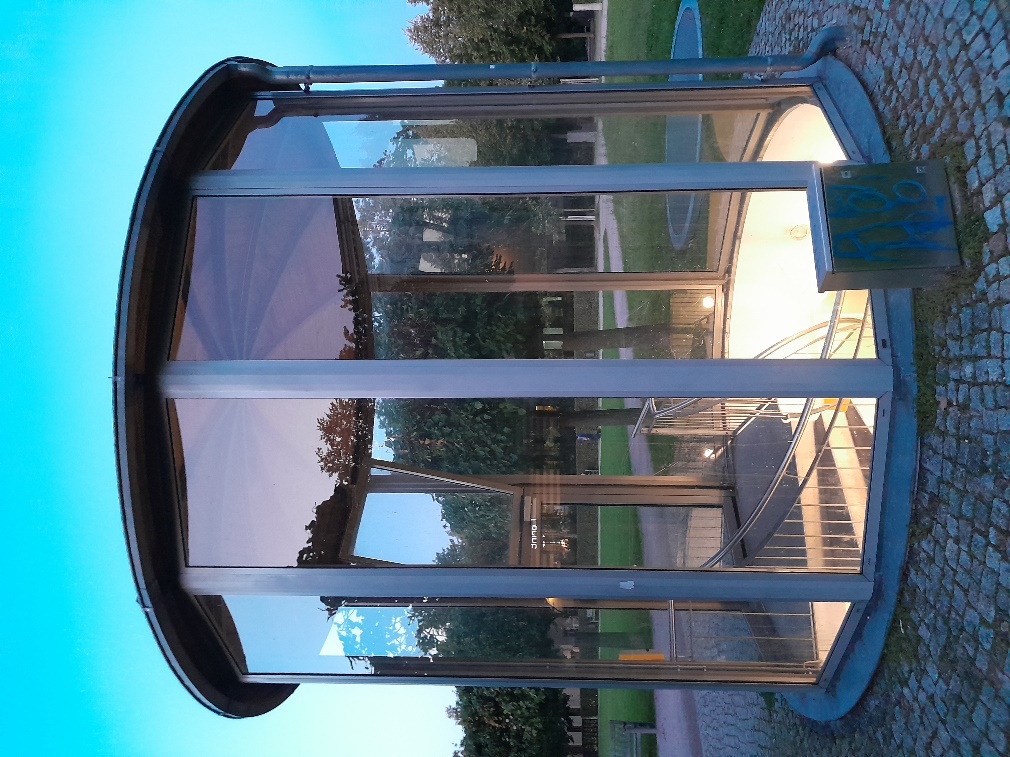 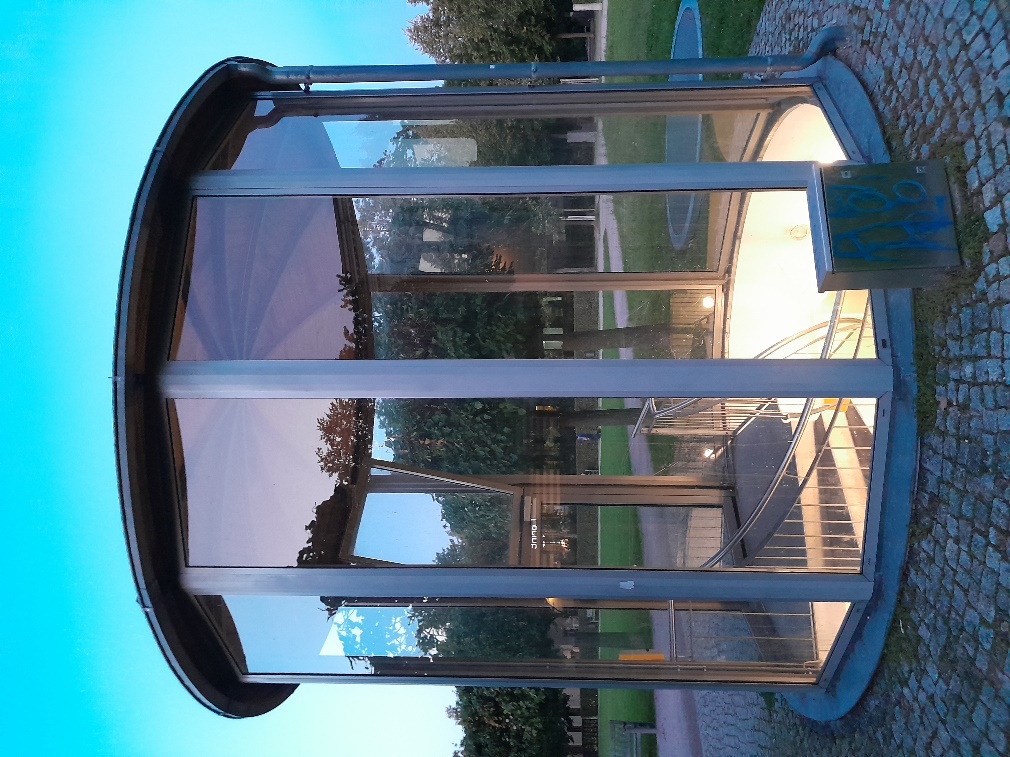 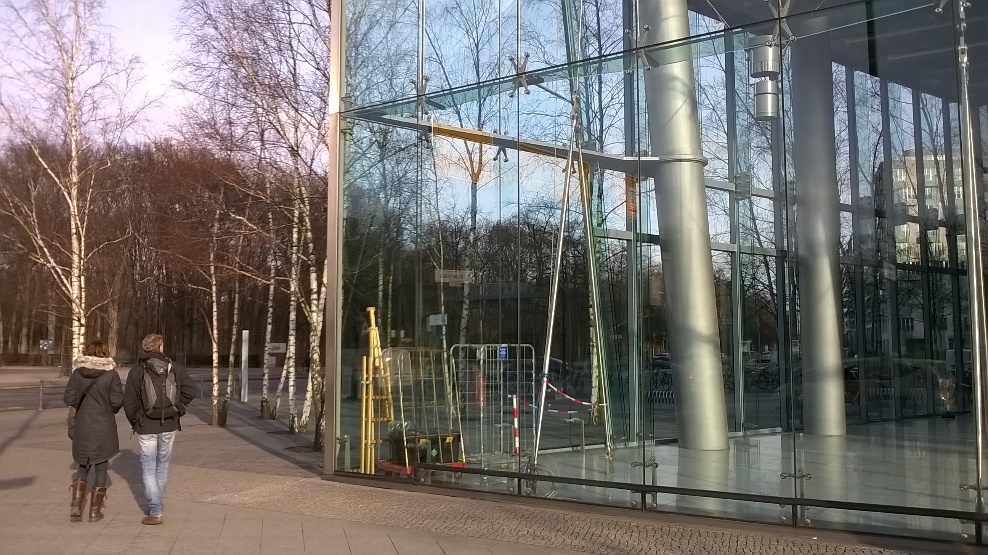 Klemens Steiof
Catherina Schlüter
Catherina Schlüter
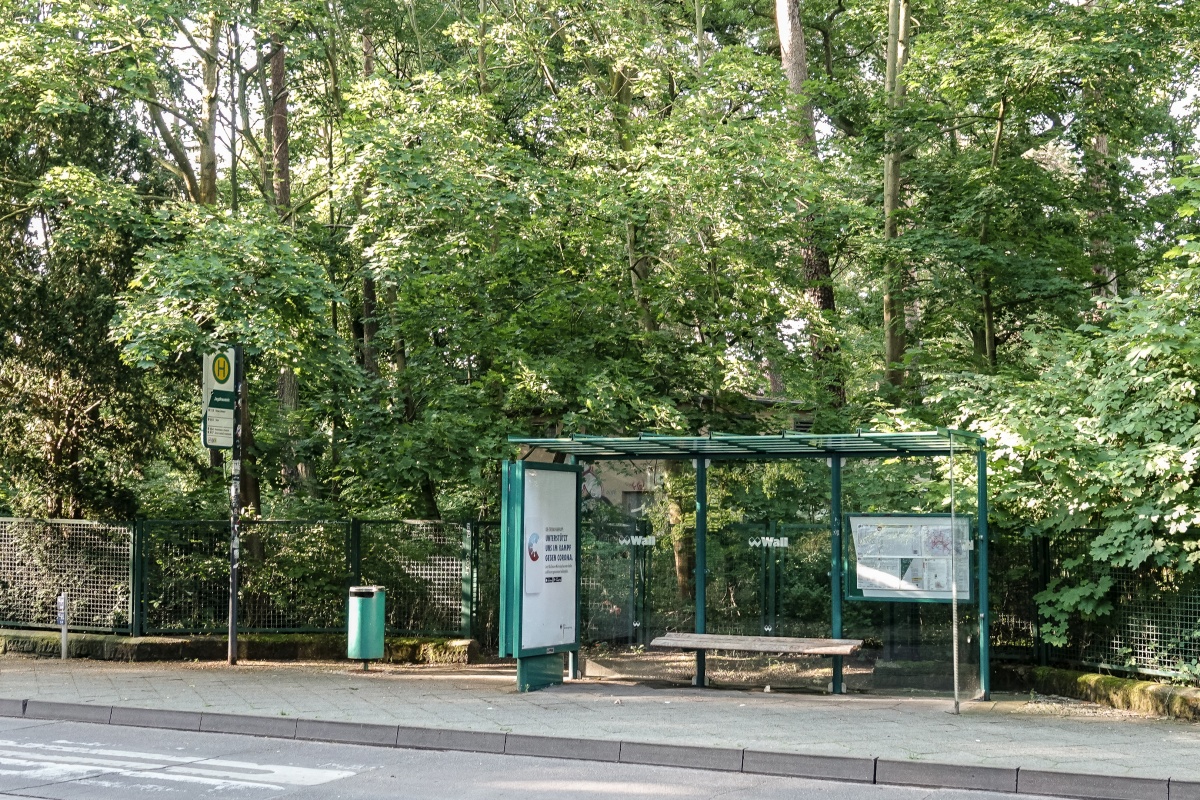 Lösungen für Vogelkollisionen an Glas
26. September 2023
11
Janina Mattern
[Speaker Notes: Gliederungspunkte werden durch erhöhen/verringern des Listenebene erzeugt/formatiert (Listenebene 2-5)
Nummerierungen werden durch erhöhen/verringern des Listenebene erzeugt/formatiert (Listenebene 6-9)
 Bitte Gliederungen und/oder Nummerierungen NICHT über die Schaltfläche „Gliederungen“ oder „Nummerierungen“ erstellen

Layout (Standardlayout): Titel und Inhalt]
Gläserne Eigenschaft: Spiegelung
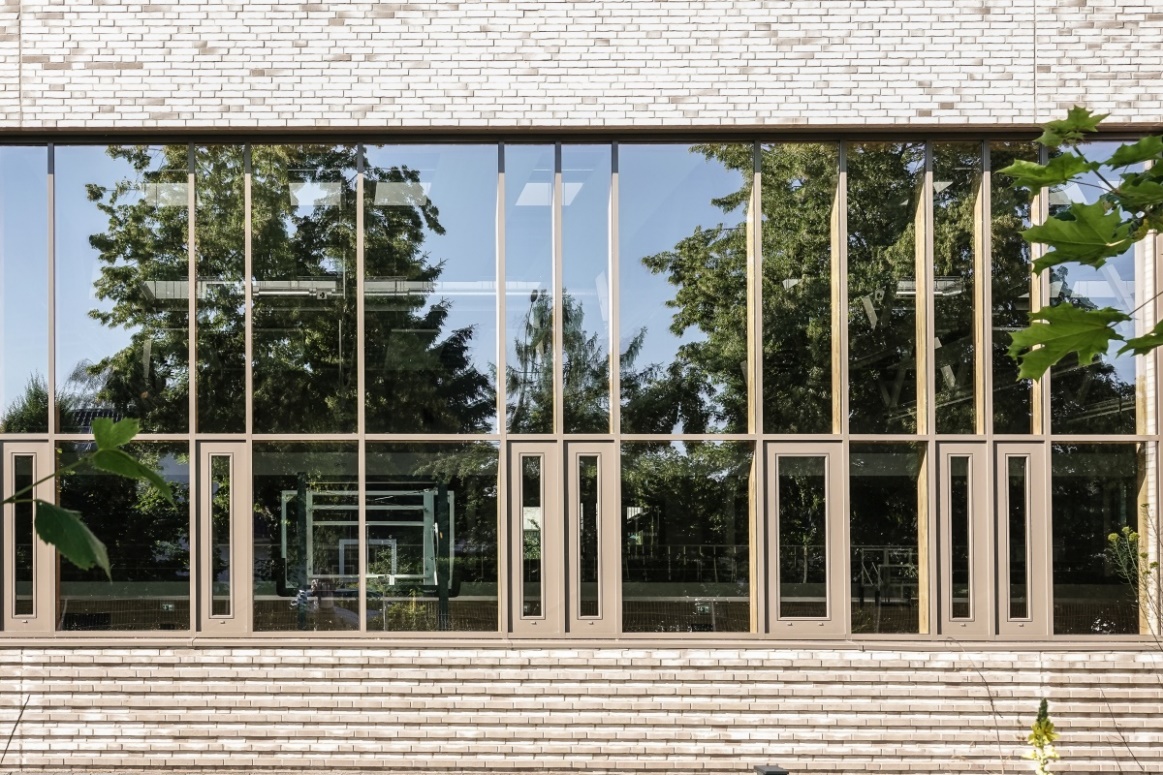 Hier täuscht die Spiegelung im Gebäude einen Lebensraum vor. Die Vögel erkennen nur die sich spiegelnden Bäume und fliegen darauf zu.
Janina Mattern
Lösungen für Vogelkollisionen an Glas
26. September 2023
12
[Speaker Notes: Gliederungspunkte werden durch erhöhen/verringern des Listenebene erzeugt/formatiert (Listenebene 2-5)
Nummerierungen werden durch erhöhen/verringern des Listenebene erzeugt/formatiert (Listenebene 6-9)
 Bitte Gliederungen und/oder Nummerierungen NICHT über die Schaltfläche „Gliederungen“ oder „Nummerierungen“ erstellen

Layout (Standardlayout): Titel und Inhalt]
Gläserne Eigenschaft: Spiegelung
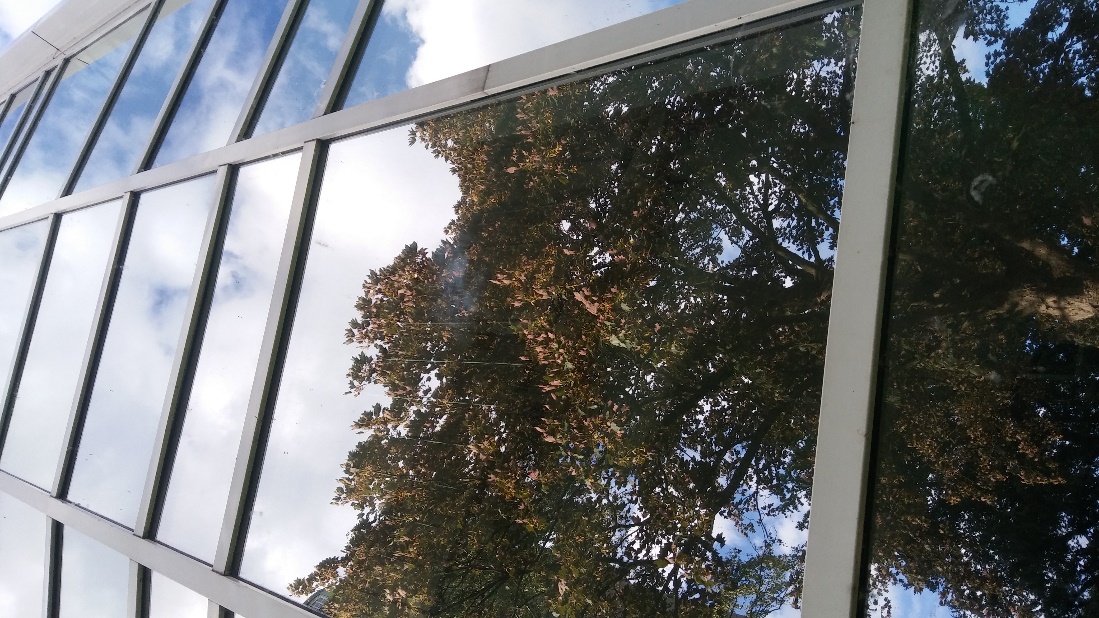 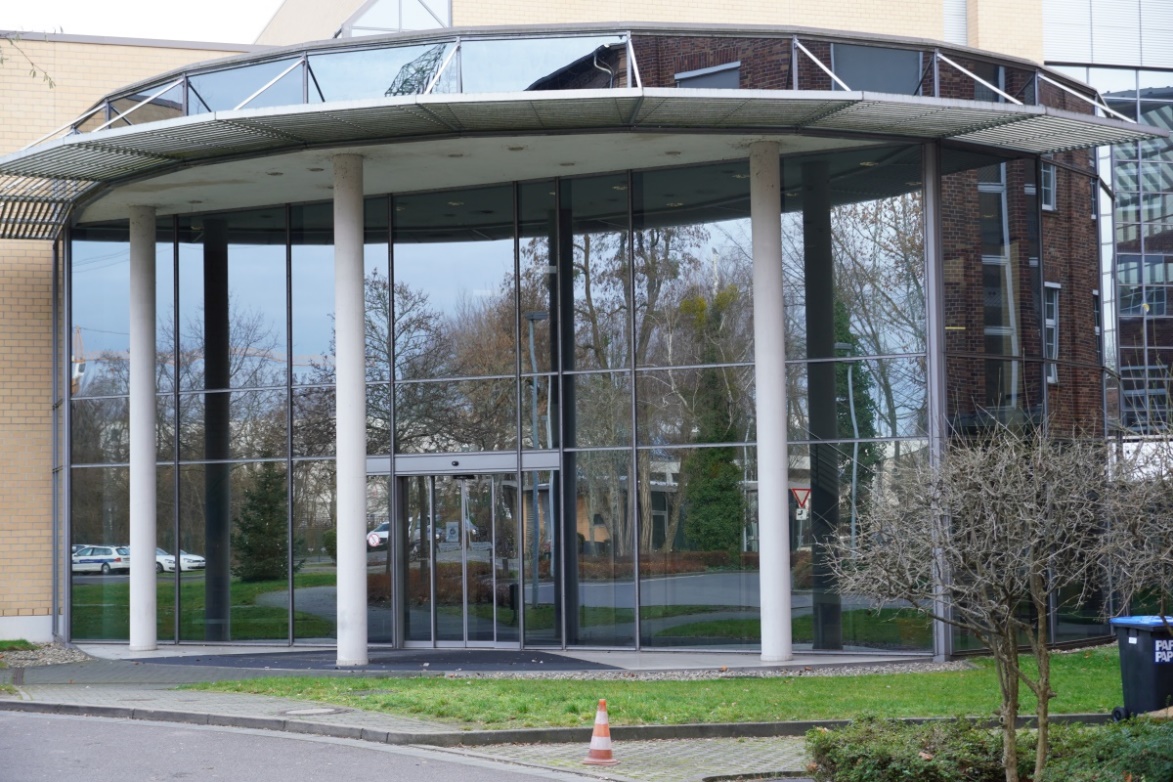 Klemens Steiof
Catherina Schlüter
Lösungen für Vogelkollisionen an Glas
26. September 2023
13
[Speaker Notes: Gliederungspunkte werden durch erhöhen/verringern des Listenebene erzeugt/formatiert (Listenebene 2-5)
Nummerierungen werden durch erhöhen/verringern des Listenebene erzeugt/formatiert (Listenebene 6-9)
 Bitte Gliederungen und/oder Nummerierungen NICHT über die Schaltfläche „Gliederungen“ oder „Nummerierungen“ erstellen

Layout (Standardlayout): Titel und Inhalt]
Beleuchtung
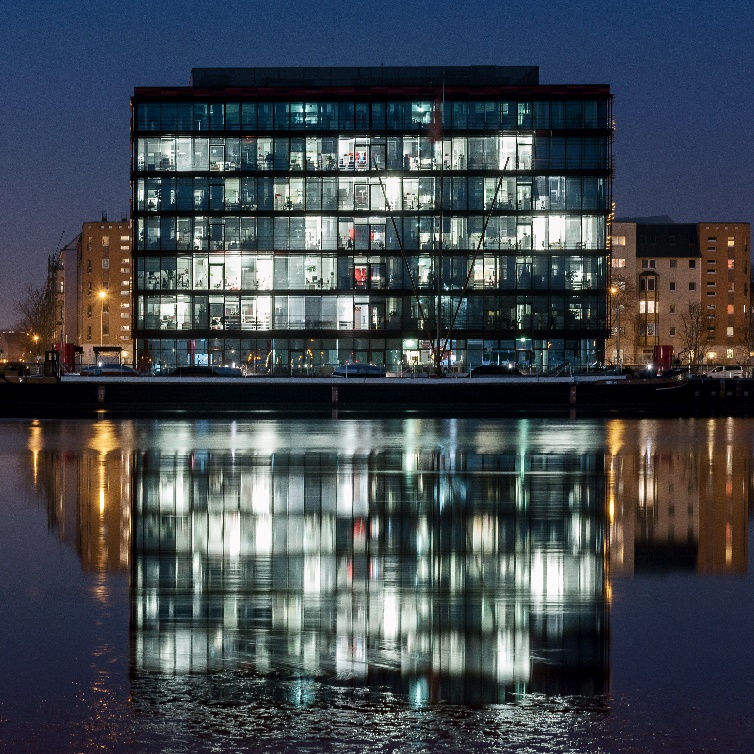 Orientierung auf Zugwegen an Mond und Sternen & am Erdmagnetfeld
Orientierungsverlust durch Hochhäuser oder exponierte Lichtquellen
Anlockung in unmittelbare Umgebung von Glasscheiben (dadurch Kollisionsgefahr)
Artur Keil
Lösungen für Vogelkollisionen an Glas
26. September 2023
14
[Speaker Notes: Gliederungspunkte werden durch erhöhen/verringern des Listenebene erzeugt/formatiert (Listenebene 2-5)
Nummerierungen werden durch erhöhen/verringern des Listenebene erzeugt/formatiert (Listenebene 6-9)
 Bitte Gliederungen und/oder Nummerierungen NICHT über die Schaltfläche „Gliederungen“ oder „Nummerierungen“ erstellen

Layout (Standardlayout): Titel und Inhalt]
Glasklare Folgen
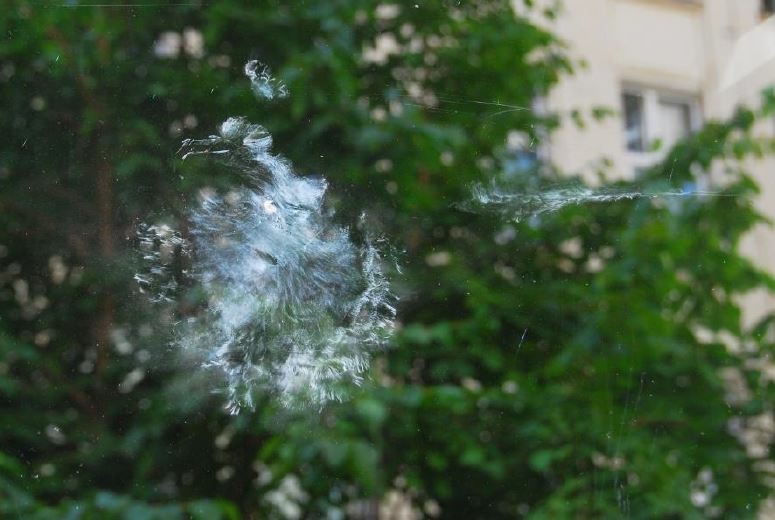 Verletzungen
Schädel-Hirn-Trauma
Opfer von Fressfeinden
Tod
Klemens Steiof
Klemens Steiof
Lösungen für Vogelkollisionen an Glas
26. September 2023
15
[Speaker Notes: Gliederungspunkte werden durch erhöhen/verringern des Listenebene erzeugt/formatiert (Listenebene 2-5)
Nummerierungen werden durch erhöhen/verringern des Listenebene erzeugt/formatiert (Listenebene 6-9)
 Bitte Gliederungen und/oder Nummerierungen NICHT über die Schaltfläche „Gliederungen“ oder „Nummerierungen“ erstellen

Layout (Standardlayout): Titel und Inhalt]
Glasklare Folgen: wenn das Opfer gefunden wird
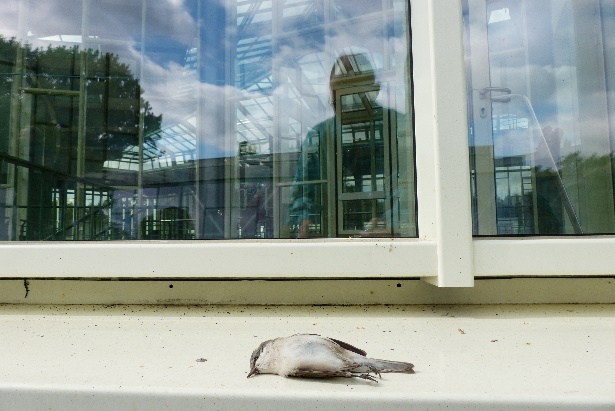 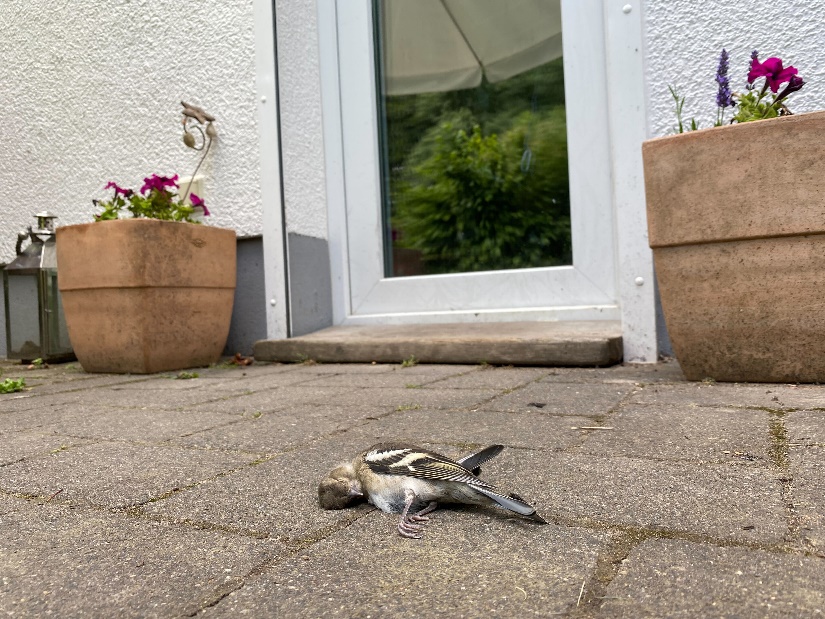 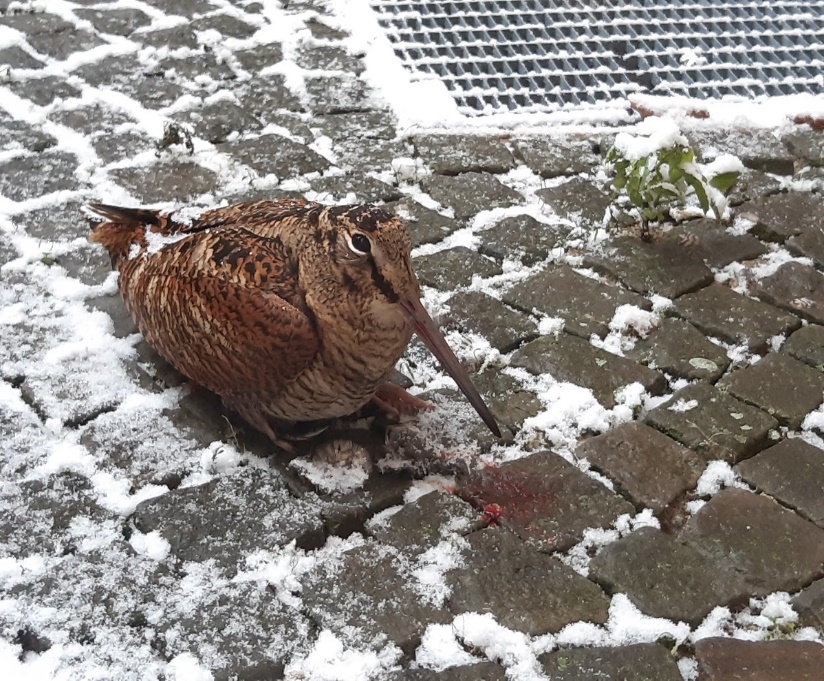 Klemens Steiof
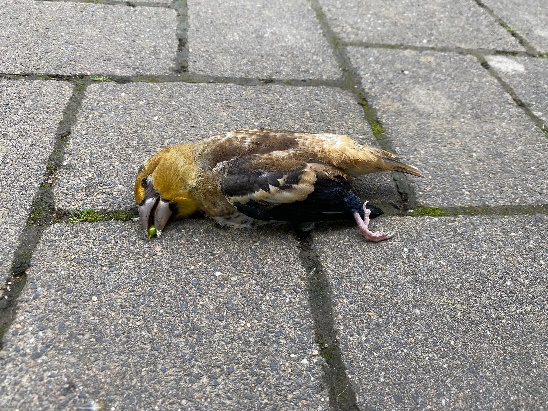 Ute Eggers
Annette Wolff
Annette Wolff
Lösungen für Vogelkollisionen an Glas
26. September 2023
16
[Speaker Notes: Gliederungspunkte werden durch erhöhen/verringern des Listenebene erzeugt/formatiert (Listenebene 2-5)
Nummerierungen werden durch erhöhen/verringern des Listenebene erzeugt/formatiert (Listenebene 6-9)
 Bitte Gliederungen und/oder Nummerierungen NICHT über die Schaltfläche „Gliederungen“ oder „Nummerierungen“ erstellen

Layout (Standardlayout): Titel und Inhalt]
Glasklare Folgen: wenn das Opfer nicht auffindbar ist
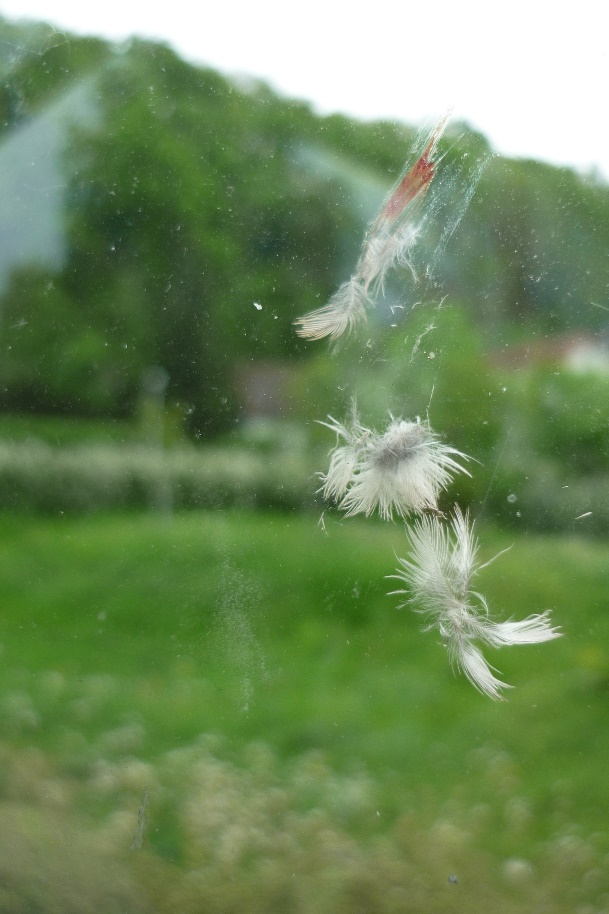 Anprallspuren wie Puderabdrücke oder hängengebliebene Federn an Glasscheiben
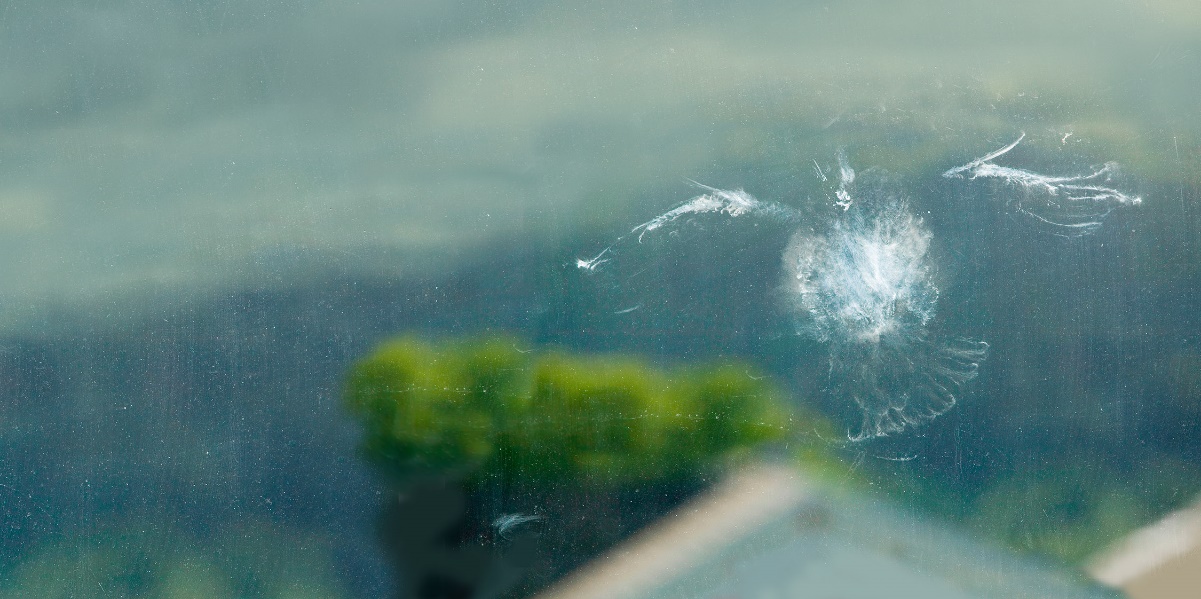 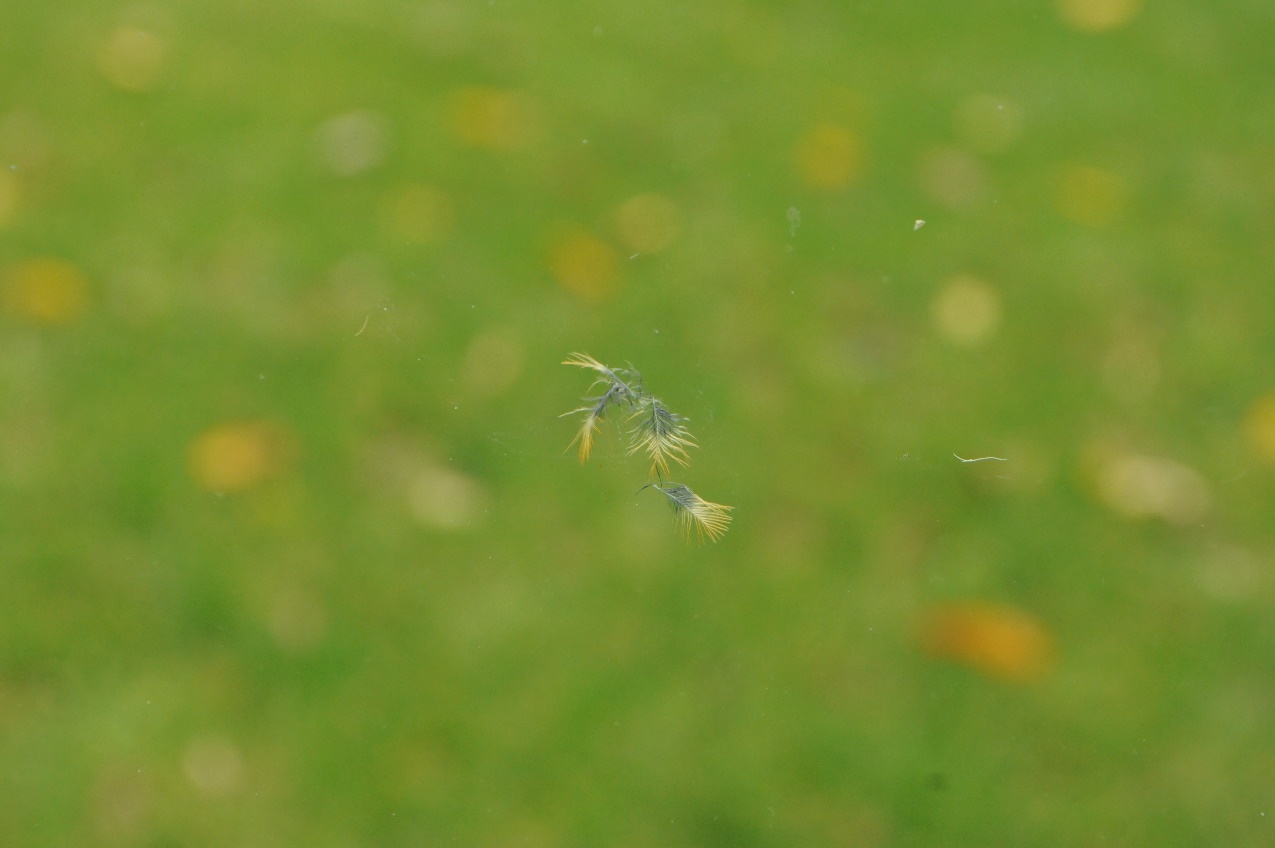 Adobe Stock, Ashley Cooper
Rainer Altenkamp
Marion Lehnert
Lösungen für Vogelkollisionen an Glas
26. September 2023
17
[Speaker Notes: Gliederungspunkte werden durch erhöhen/verringern des Listenebene erzeugt/formatiert (Listenebene 2-5)
Nummerierungen werden durch erhöhen/verringern des Listenebene erzeugt/formatiert (Listenebene 6-9)
 Bitte Gliederungen und/oder Nummerierungen NICHT über die Schaltfläche „Gliederungen“ oder „Nummerierungen“ erstellen

Layout (Standardlayout): Titel und Inhalt]
Rechtliche Einordnung
§44 Abs. 1 Nr. 1 Bundesnaturschutzgesetz:

„Es ist verboten, wild lebende Tiere der besonders geschützten Arten … zu verletzen oder zu töten…“
Lösungen für Vogelkollisionen an Glas
26. September 2023
18
[Speaker Notes: Gliederungspunkte werden durch erhöhen/verringern des Listenebene erzeugt/formatiert (Listenebene 2-5)
Nummerierungen werden durch erhöhen/verringern des Listenebene erzeugt/formatiert (Listenebene 6-9)
 Bitte Gliederungen und/oder Nummerierungen NICHT über die Schaltfläche „Gliederungen“ oder „Nummerierungen“ erstellen

Layout (Standardlayout): Titel und Inhalt]
Rechtliche Einordnung
Das Tötungsverbot umfasst auch Handlungen, die das Töten wissentlich billigen, aber ohne, dass es das beabsichtigte Ziel ist
z.B. Straßenverkehr, Windenergieanlagen, Glasfassaden

Verbotslage tritt dann ein, wenn ein „signifikant erhöhtes Tötungsrisiko“ vorliegt
Lösungen für Vogelkollisionen an Glas
26. September 2023
19
[Speaker Notes: Gliederungspunkte werden durch erhöhen/verringern des Listenebene erzeugt/formatiert (Listenebene 2-5)
Nummerierungen werden durch erhöhen/verringern des Listenebene erzeugt/formatiert (Listenebene 6-9)
 Bitte Gliederungen und/oder Nummerierungen NICHT über die Schaltfläche „Gliederungen“ oder „Nummerierungen“ erstellen

Layout (Standardlayout): Titel und Inhalt]
Rechtliche Einordnung
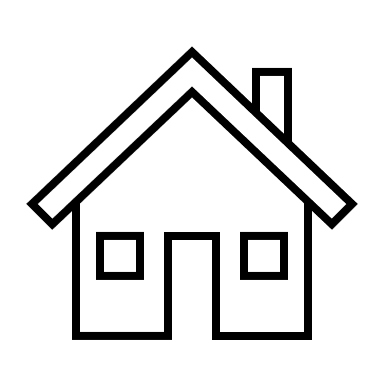 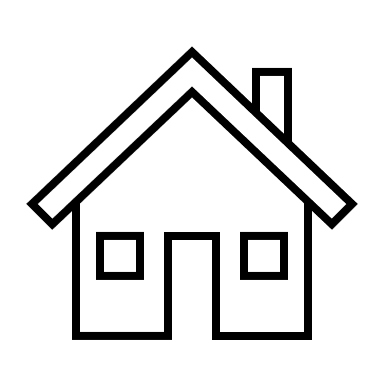 Nachweis über „signifikant erhöhtes Tötungsrisiko“     (z.B. durch Erfassung/Monitoring)
Schwellenwert für ein normales Lebensrisiko:                        2 Vögel/Jahr auf 100 Meter Fassadenlänge                       (LAG VSW 2021)

Bereich der signifikanten Erhöhung:                                         ab mehr als 4 Vögel/Jahr auf 100 Meter Fassadenlänge

Gefahrensituation muss entschärft werden (entweder durch Verursacher oder durch Anordnung der Naturschutzbehörde)
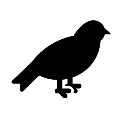 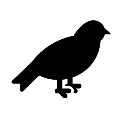 100 m
100 m
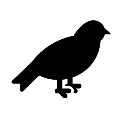 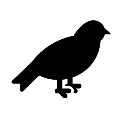 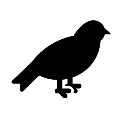 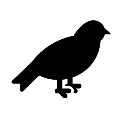 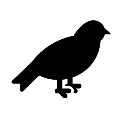 Lösungen für Vogelkollisionen an Glas
26. September 2023
20
[Speaker Notes: Gliederungspunkte werden durch erhöhen/verringern des Listenebene erzeugt/formatiert (Listenebene 2-5)
Nummerierungen werden durch erhöhen/verringern des Listenebene erzeugt/formatiert (Listenebene 6-9)
 Bitte Gliederungen und/oder Nummerierungen NICHT über die Schaltfläche „Gliederungen“ oder „Nummerierungen“ erstellen

Layout (Standardlayout): Titel und Inhalt]
Risikobeurteilung von Gebäuden
Risikoklassen nach Punktesystem: Gering, Mittel, Hoch
Kriterien:
Anteil der frei sichtbaren Glasfläche ohne Markierung
Fassadengestaltung
Umgebung
Abstand unmarkierter Glasscheiben zu Gehölzen
Lösungen für Vogelkollisionen an Glas
26. September 2023
21
[Speaker Notes: Gliederungspunkte werden durch erhöhen/verringern des Listenebene erzeugt/formatiert (Listenebene 2-5)
Nummerierungen werden durch erhöhen/verringern des Listenebene erzeugt/formatiert (Listenebene 6-9)
 Bitte Gliederungen und/oder Nummerierungen NICHT über die Schaltfläche „Gliederungen“ oder „Nummerierungen“ erstellen

Layout (Standardlayout): Titel und Inhalt]
Glasklare Lösung?
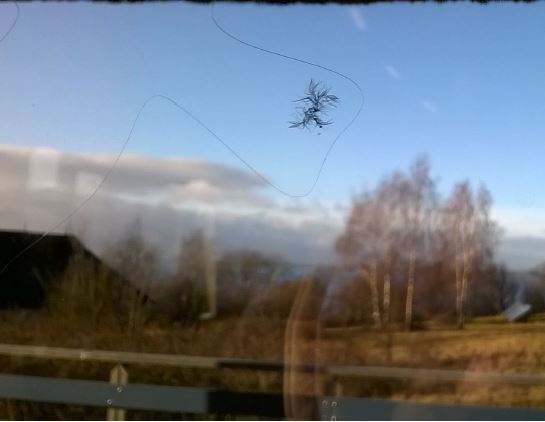 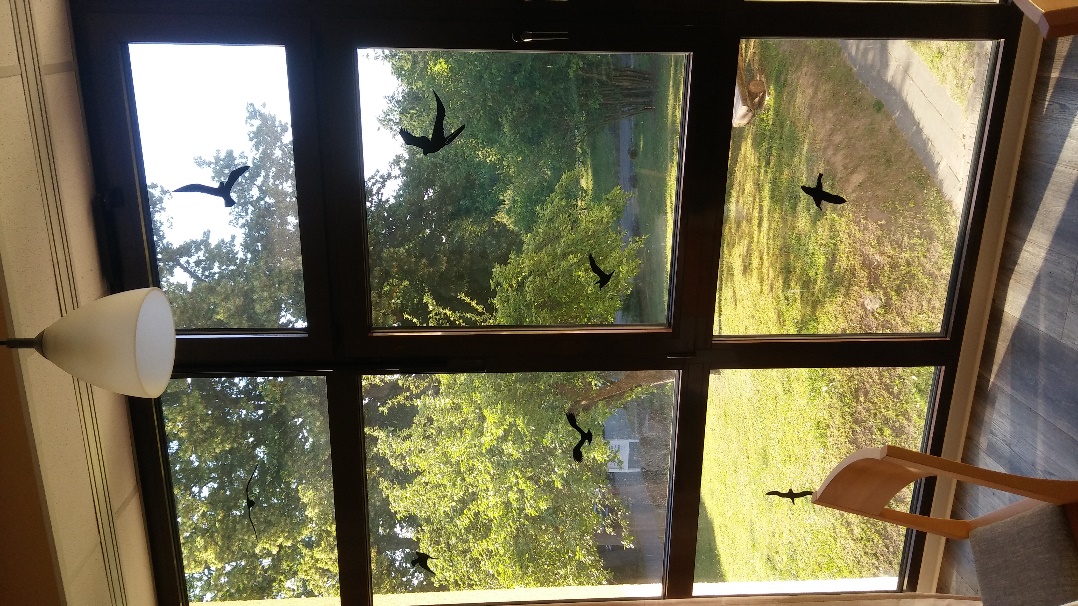 Scheinlösungen, die nicht helfen:
Greifvogelsilhouetten
UV-Markierungen
Klemens Steiof
Catherina Schlüter
Lösungen für Vogelkollisionen an Glas
26. September 2023
22
[Speaker Notes: Gliederungspunkte werden durch erhöhen/verringern des Listenebene erzeugt/formatiert (Listenebene 2-5)
Nummerierungen werden durch erhöhen/verringern des Listenebene erzeugt/formatiert (Listenebene 6-9)
 Bitte Gliederungen und/oder Nummerierungen NICHT über die Schaltfläche „Gliederungen“ oder „Nummerierungen“ erstellen

Layout (Standardlayout): Titel und Inhalt]
Scheinlösung Greifvogelsilhouetten:
Vögel erkennen in den Silhouetten keine natürlichen Feinde
Sie sehen lediglich einen schwarzen Fleck
Keine abschreckende Wirkung auf Vögel

Keine Wirksamkeit von Greifvogelsilhouetten
Lösungen für Vogelkollisionen an Glas
26. September 2023
23
[Speaker Notes: Layout (Standardlayout): Titel und Inhalt]
Scheinlösung UV-Markierungen:
4 Farbrezeptoren/Zapfen
Nur bedingte Wahrnehmung von UV-Licht
Kein Einsatz des vierten Zapfens bei schneller Bewegung,                                wie z.B beim Glasanflug

Keine Wirksamkeit von UV-Markierungen
Lösungen für Vogelkollisionen an Glas
26. September 2023
24
[Speaker Notes: Layout (Standardlayout): Titel und Inhalt]
Was kann ich tun? Glasklare Lösungen
Glas sichtbar machen
Neubau:
Vogelsichere Architektur
Bestandsgebäude:
Markierungen und Musterfolien
Lösungen für Vogelkollisionen an Glas
26. September 2023
25
[Speaker Notes: Gliederungspunkte werden durch erhöhen/verringern des Listenebene erzeugt/formatiert (Listenebene 2-5)
Nummerierungen werden durch erhöhen/verringern des Listenebene erzeugt/formatiert (Listenebene 6-9)
 Bitte Gliederungen und/oder Nummerierungen NICHT über die Schaltfläche „Gliederungen“ oder „Nummerierungen“ erstellen

Layout (Standardlayout): Titel und Inhalt]
Was kann ich tun? Glasklare Lösungen
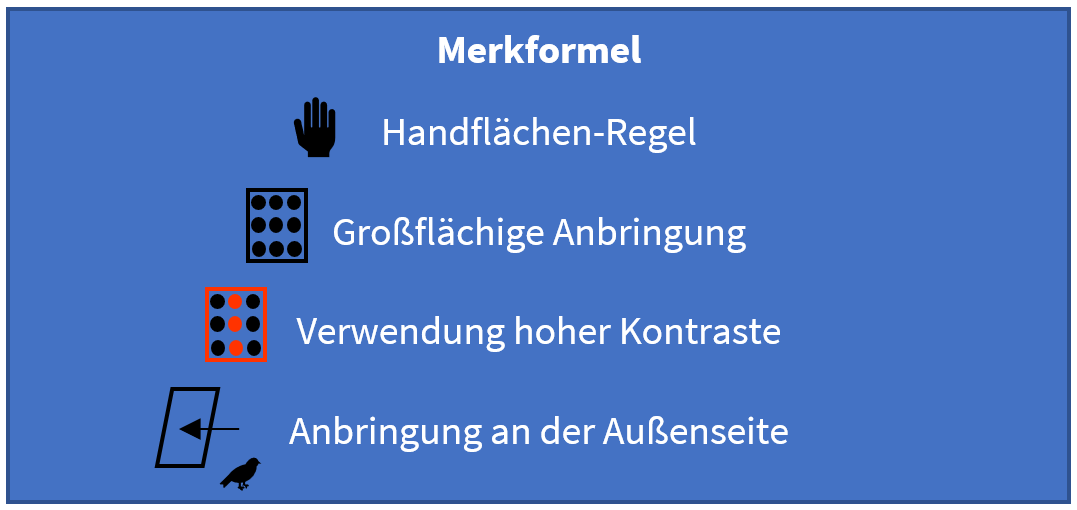 Lösungen für Vogelkollisionen an Glas
26. September 2023
26
[Speaker Notes: Gliederungspunkte werden durch erhöhen/verringern des Listenebene erzeugt/formatiert (Listenebene 2-5)
Nummerierungen werden durch erhöhen/verringern des Listenebene erzeugt/formatiert (Listenebene 6-9)
 Bitte Gliederungen und/oder Nummerierungen NICHT über die Schaltfläche „Gliederungen“ oder „Nummerierungen“ erstellen

Layout (Standardlayout): Titel und Inhalt]
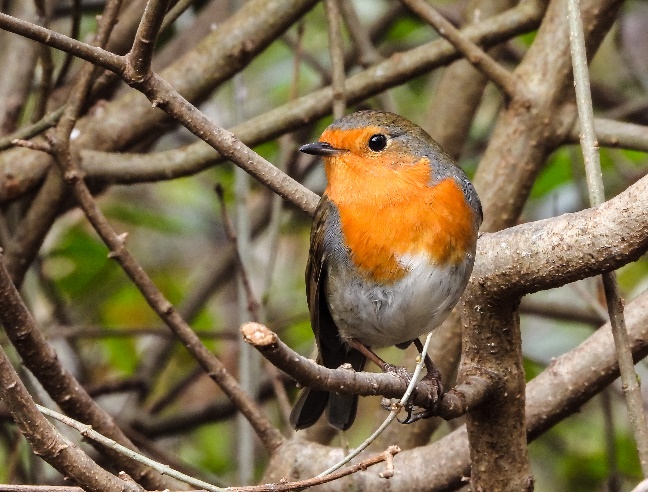 Was kann ich tun? Glasklare Lösungen
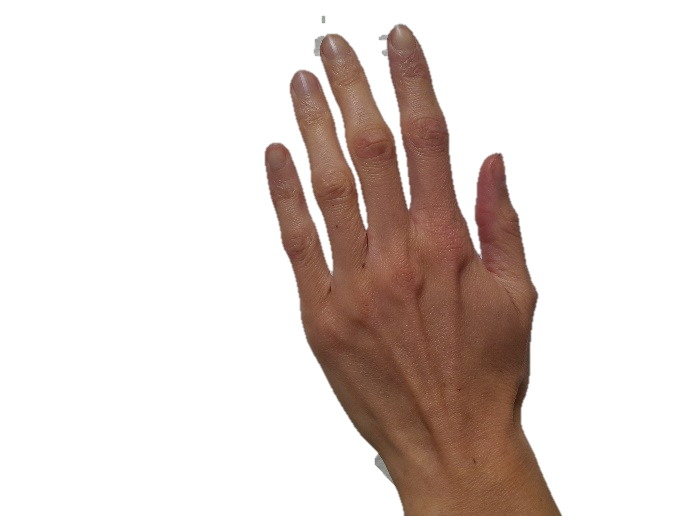 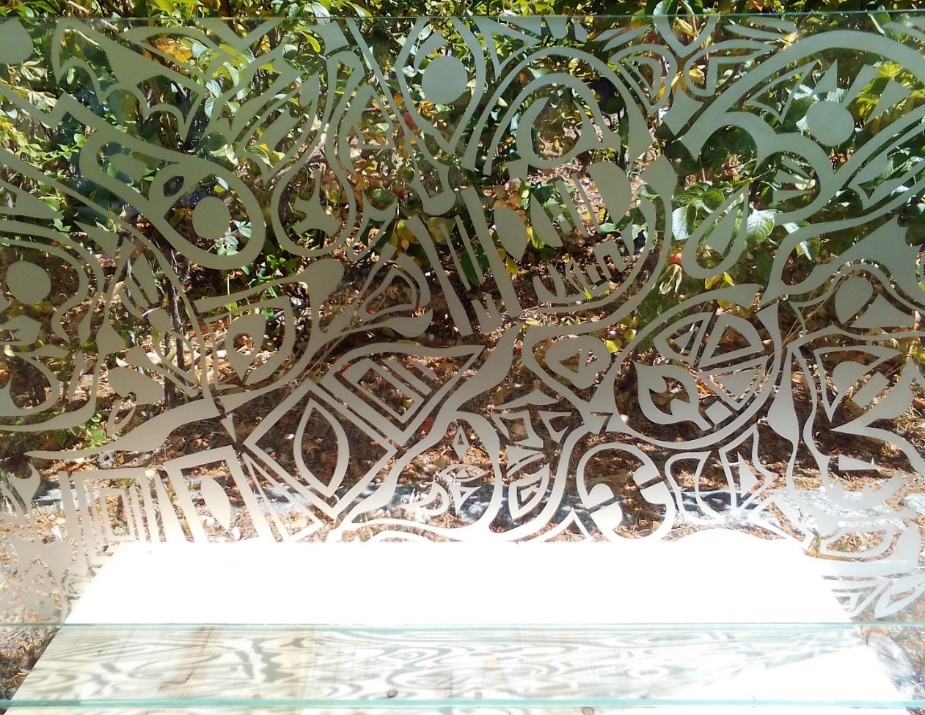 Handflächen-Regel, Fotos: Kathy Büscher & Catherina Schlüter
Andreas Garn (Entwurf, Vorbereitung), Glaswerkstatt Körner
Lösungen für Vogelkollisionen an Glas
26. September 2023
27
[Speaker Notes: Gliederungspunkte werden durch erhöhen/verringern des Listenebene erzeugt/formatiert (Listenebene 2-5)
Nummerierungen werden durch erhöhen/verringern des Listenebene erzeugt/formatiert (Listenebene 6-9)
 Bitte Gliederungen und/oder Nummerierungen NICHT über die Schaltfläche „Gliederungen“ oder „Nummerierungen“ erstellen

Layout (Standardlayout): Titel und Inhalt]
Was kann ich tun? Glasklare Lösungen
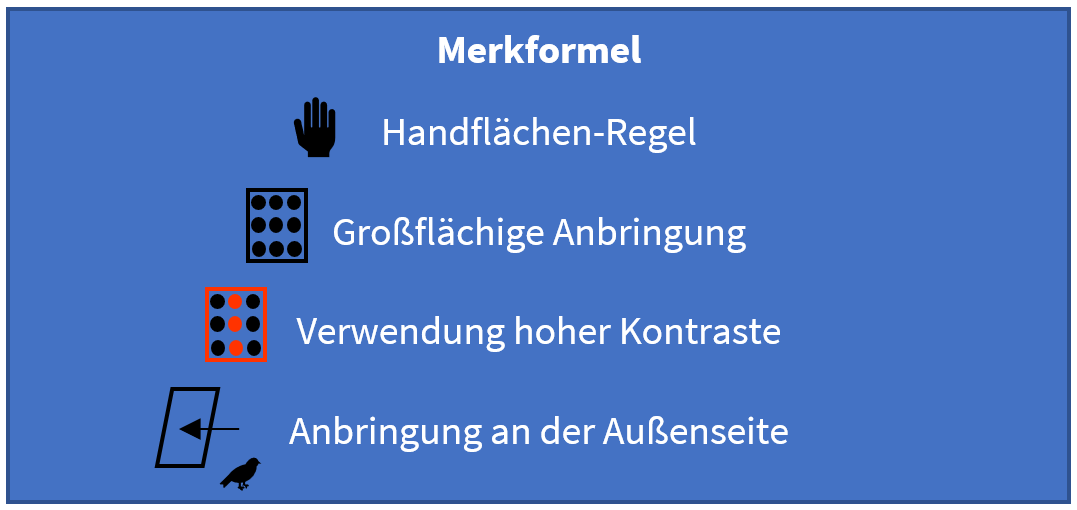 Lösungen für Vogelkollisionen an Glas
26. September 2023
28
[Speaker Notes: Gliederungspunkte werden durch erhöhen/verringern des Listenebene erzeugt/formatiert (Listenebene 2-5)
Nummerierungen werden durch erhöhen/verringern des Listenebene erzeugt/formatiert (Listenebene 6-9)
 Bitte Gliederungen und/oder Nummerierungen NICHT über die Schaltfläche „Gliederungen“ oder „Nummerierungen“ erstellen

Layout (Standardlayout): Titel und Inhalt]
Glasklare Lösungen: Vogelleben gerettet
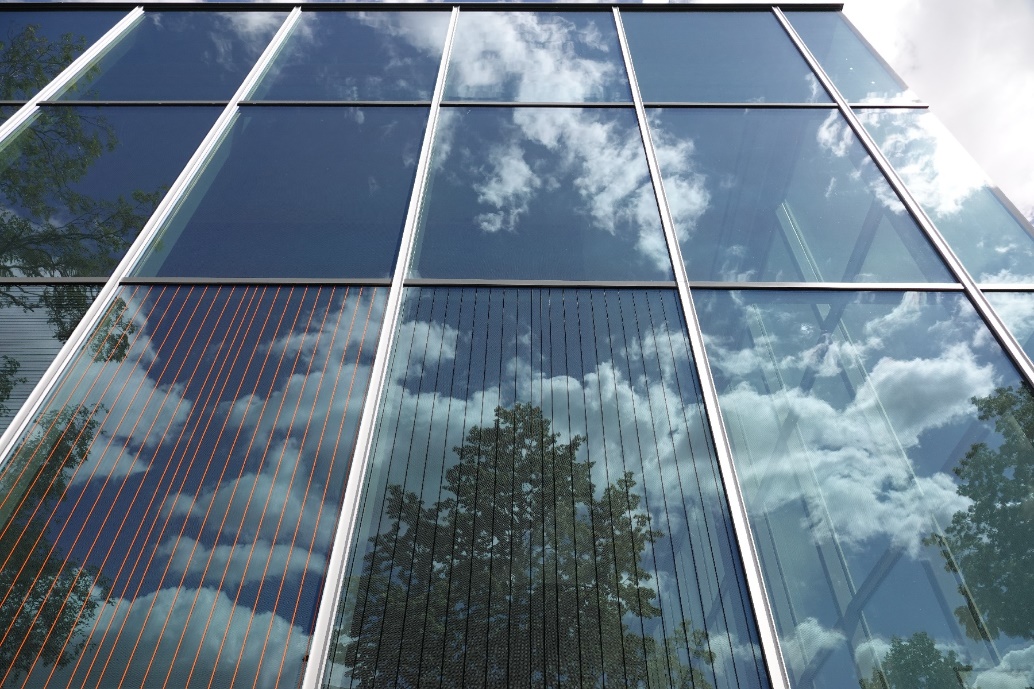 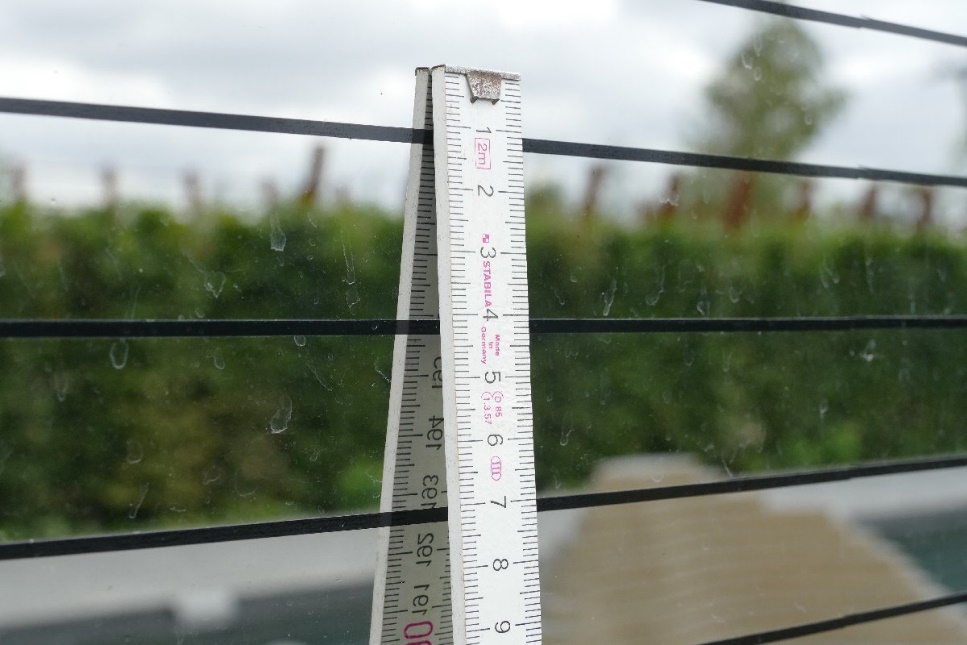 Klemens Steiof
Klemens Steiof
Lösungen für Vogelkollisionen an Glas
26. September 2023
29
[Speaker Notes: Gliederungspunkte werden durch erhöhen/verringern des Listenebene erzeugt/formatiert (Listenebene 2-5)
Nummerierungen werden durch erhöhen/verringern des Listenebene erzeugt/formatiert (Listenebene 6-9)
 Bitte Gliederungen und/oder Nummerierungen NICHT über die Schaltfläche „Gliederungen“ oder „Nummerierungen“ erstellen

Layout (Standardlayout): Titel und Inhalt]
Glasklare Lösungen: Vogelleben gerettet
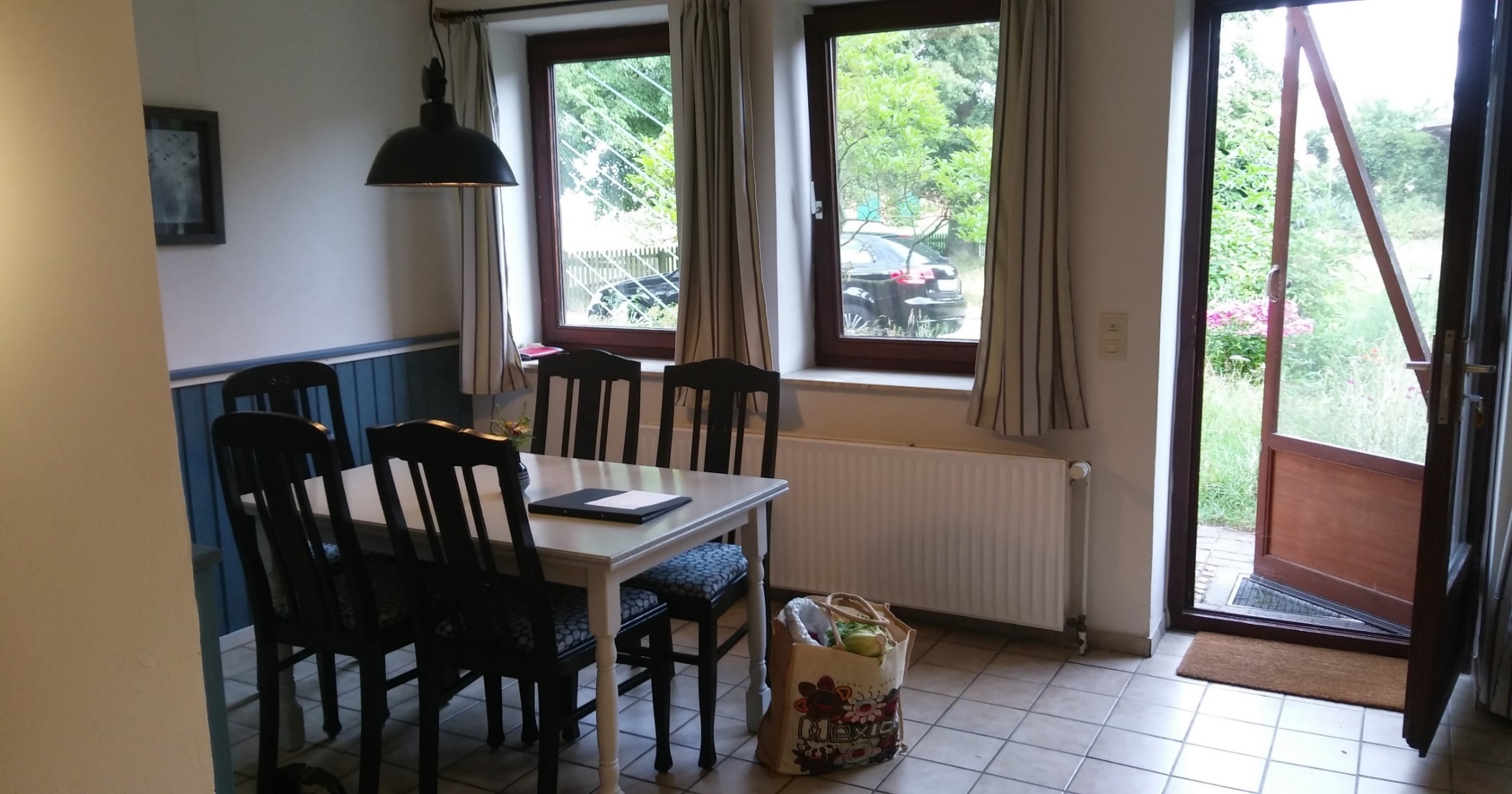 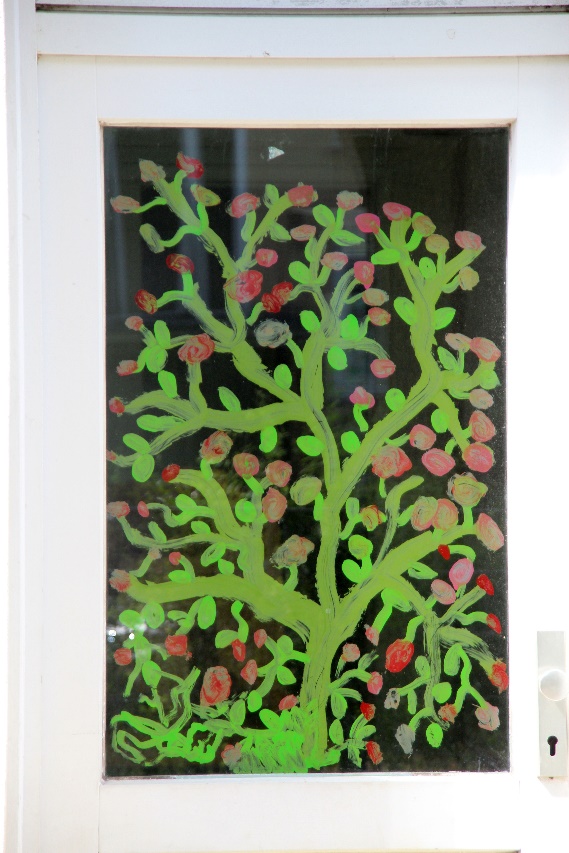 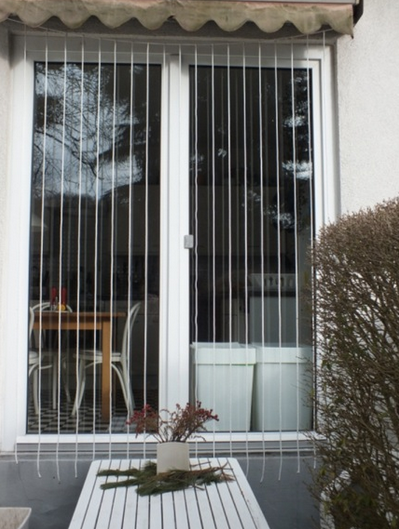 Catherina Schlüter
Hans-Joachim Schlüter
Claudia Wegworth
Lösungen für Vogelkollisionen an Glas
26. September 2023
30
[Speaker Notes: Gliederungspunkte werden durch erhöhen/verringern des Listenebene erzeugt/formatiert (Listenebene 2-5)
Nummerierungen werden durch erhöhen/verringern des Listenebene erzeugt/formatiert (Listenebene 6-9)
 Bitte Gliederungen und/oder Nummerierungen NICHT über die Schaltfläche „Gliederungen“ oder „Nummerierungen“ erstellen

Layout (Standardlayout): Titel und Inhalt]
Glasklare Lösungen: Vogelleben gerettet
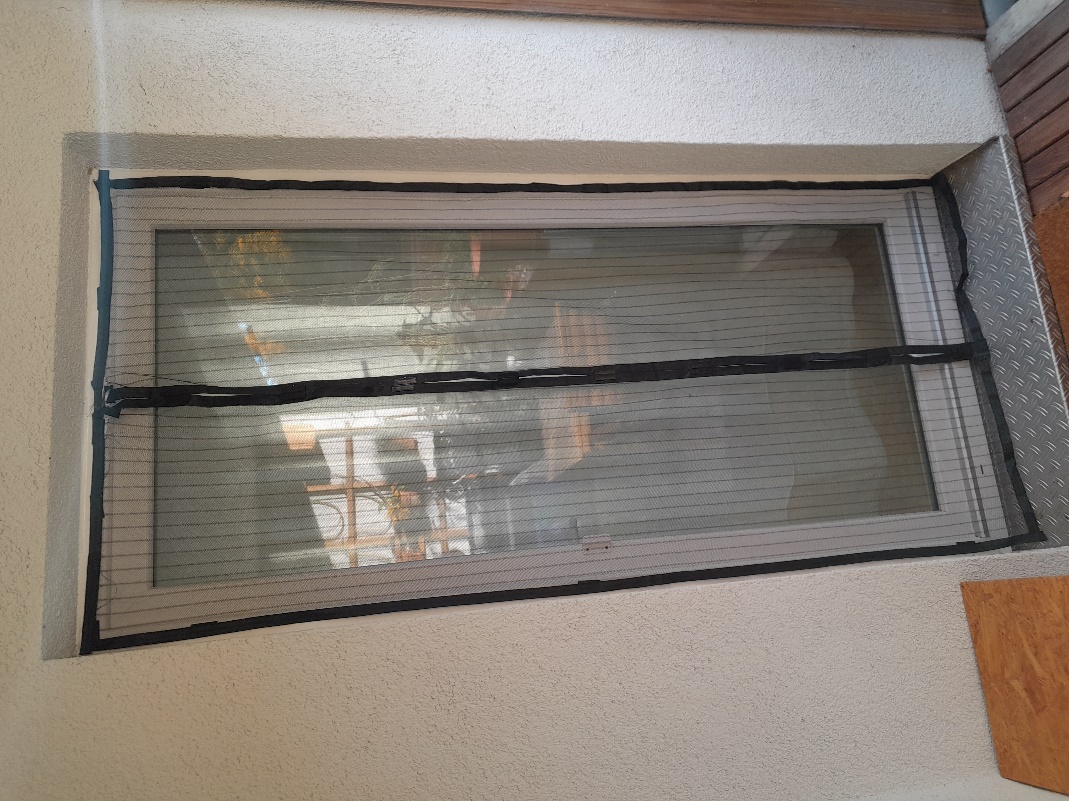 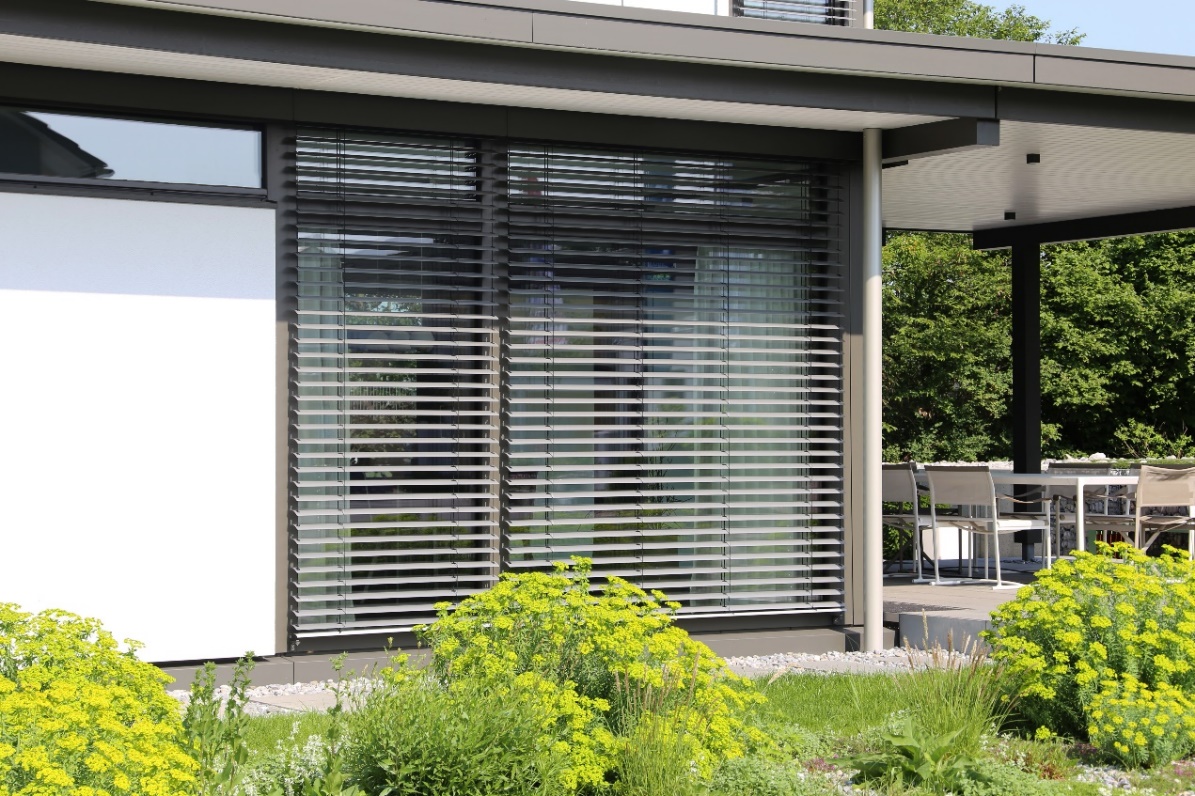 U. J. Alexander, iStockphoto
Catherina Schlüter
Lösungen für Vogelkollisionen an Glas
26. September 2023
31
[Speaker Notes: Gliederungspunkte werden durch erhöhen/verringern des Listenebene erzeugt/formatiert (Listenebene 2-5)
Nummerierungen werden durch erhöhen/verringern des Listenebene erzeugt/formatiert (Listenebene 6-9)
 Bitte Gliederungen und/oder Nummerierungen NICHT über die Schaltfläche „Gliederungen“ oder „Nummerierungen“ erstellen

Layout (Standardlayout): Titel und Inhalt]
Glasklare Lösungen: Vogelleben gerettet
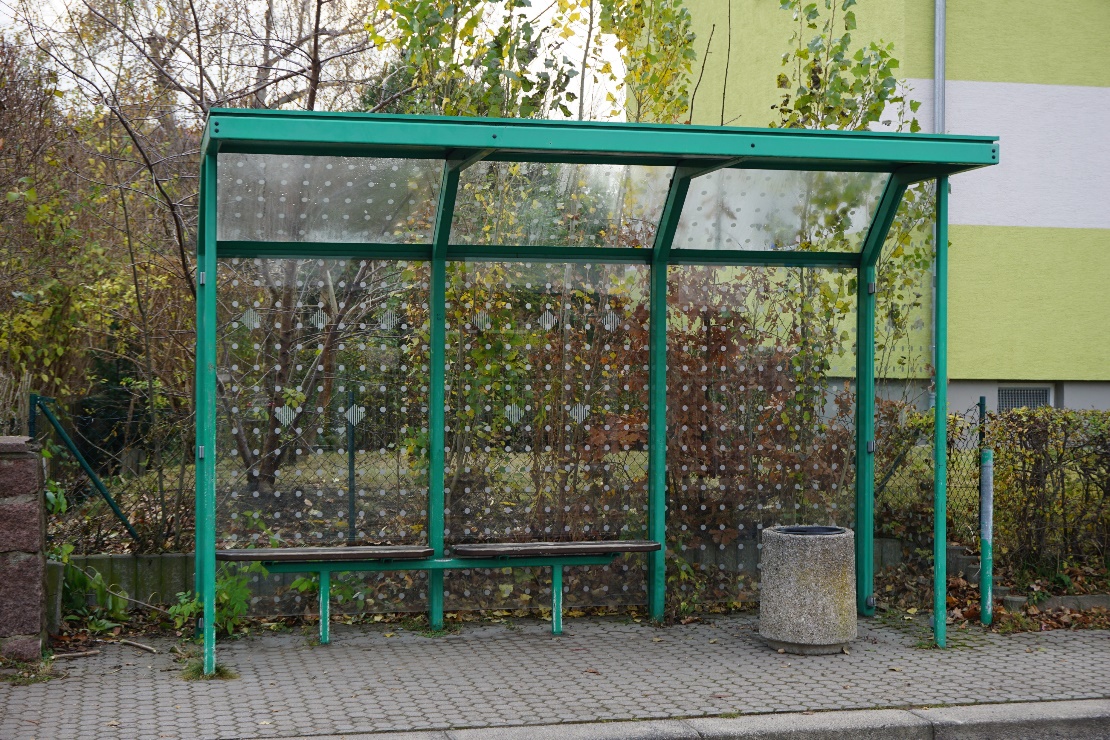 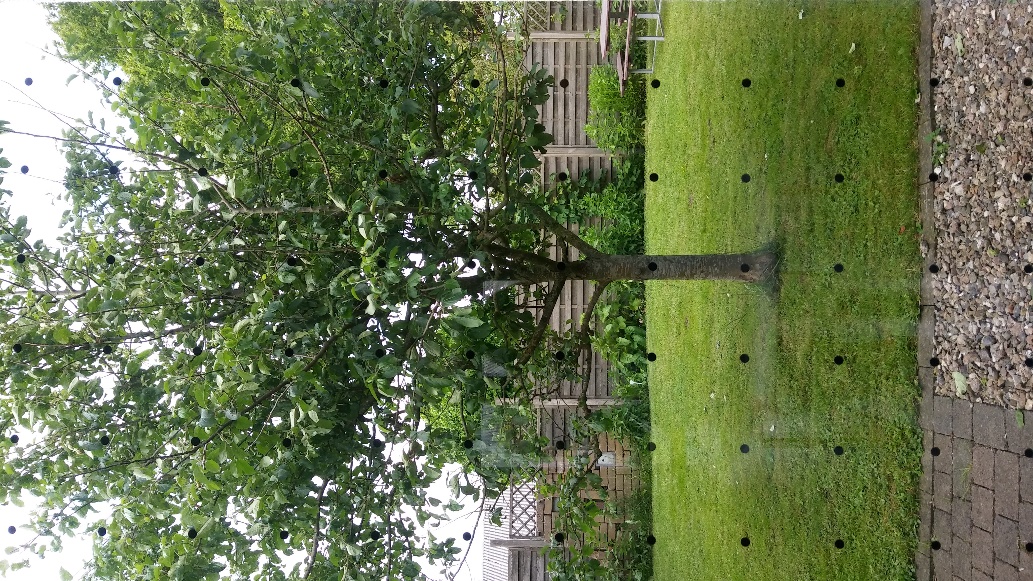 Catherina Schlüter
NABU Dresden
Lösungen für Vogelkollisionen an Glas
26. September 2023
32
[Speaker Notes: Gliederungspunkte werden durch erhöhen/verringern des Listenebene erzeugt/formatiert (Listenebene 2-5)
Nummerierungen werden durch erhöhen/verringern des Listenebene erzeugt/formatiert (Listenebene 6-9)
 Bitte Gliederungen und/oder Nummerierungen NICHT über die Schaltfläche „Gliederungen“ oder „Nummerierungen“ erstellen

Layout (Standardlayout): Titel und Inhalt]
Glasklare Lösungen: Vogelleben gerettet
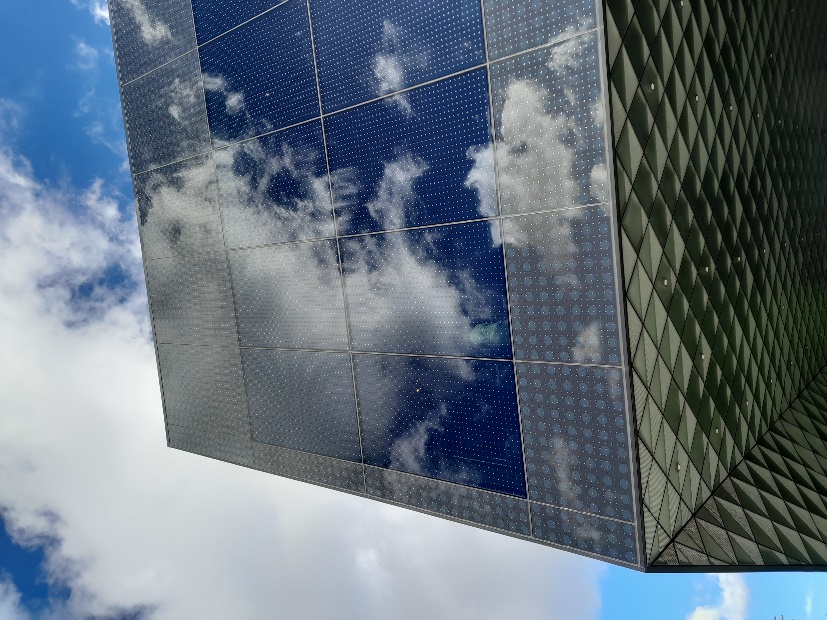 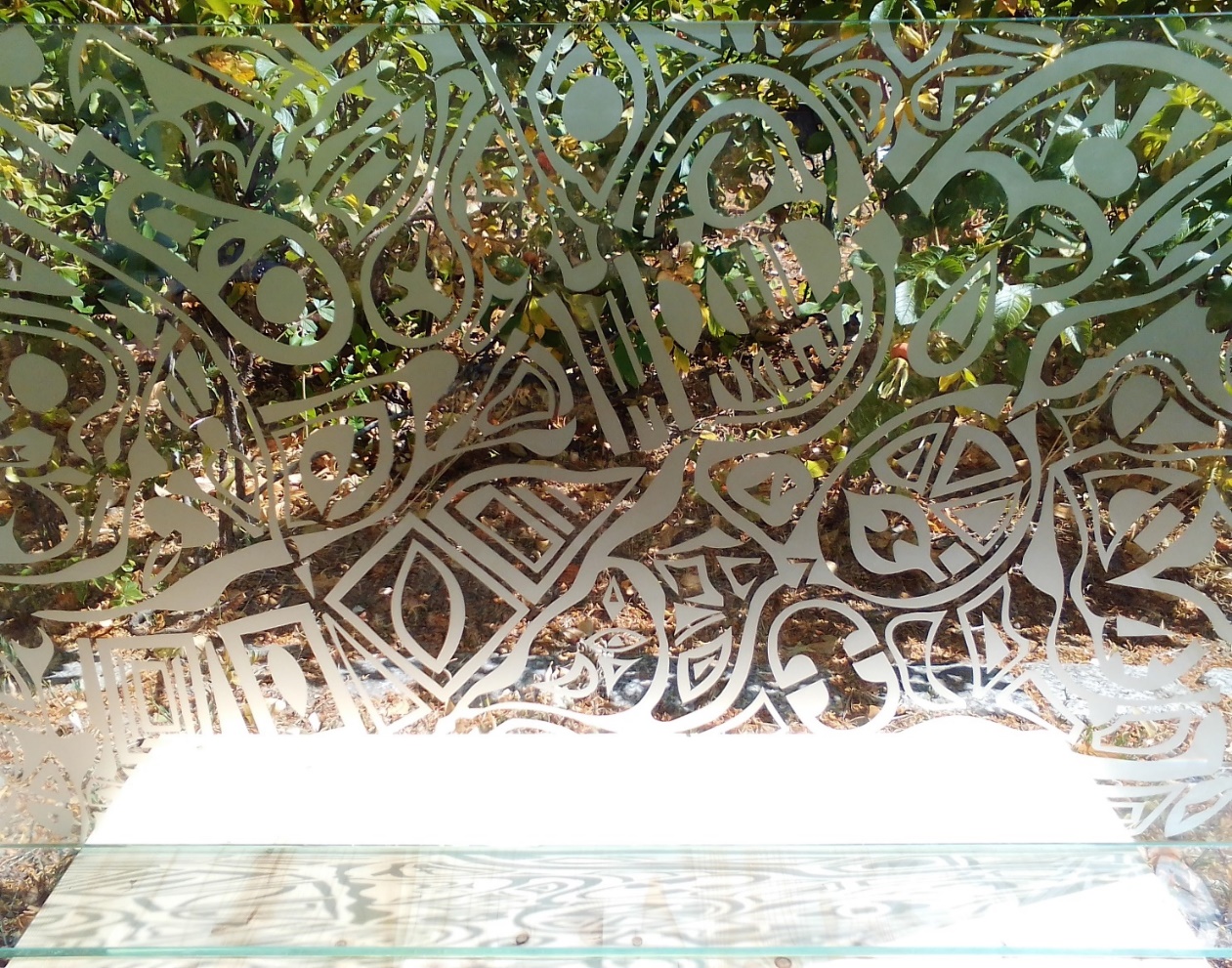 Andreas Garn (Entwurf, Vorbereitung), Glaswerkstatt Körner
Catherina Schlüter
Catherina Schlüter
Lösungen für Vogelkollisionen an Glas
26. September 2023
33
[Speaker Notes: Gliederungspunkte werden durch erhöhen/verringern des Listenebene erzeugt/formatiert (Listenebene 2-5)
Nummerierungen werden durch erhöhen/verringern des Listenebene erzeugt/formatiert (Listenebene 6-9)
 Bitte Gliederungen und/oder Nummerierungen NICHT über die Schaltfläche „Gliederungen“ oder „Nummerierungen“ erstellen

Layout (Standardlayout): Titel und Inhalt]
Glasklare Lösungen: Vogelleben gerettet
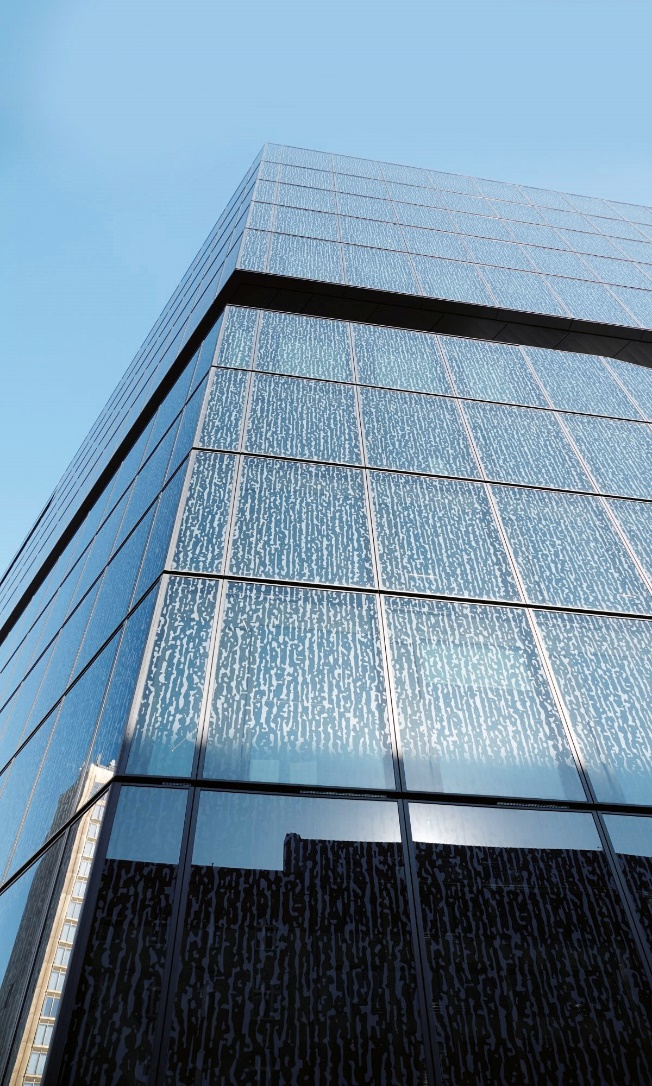 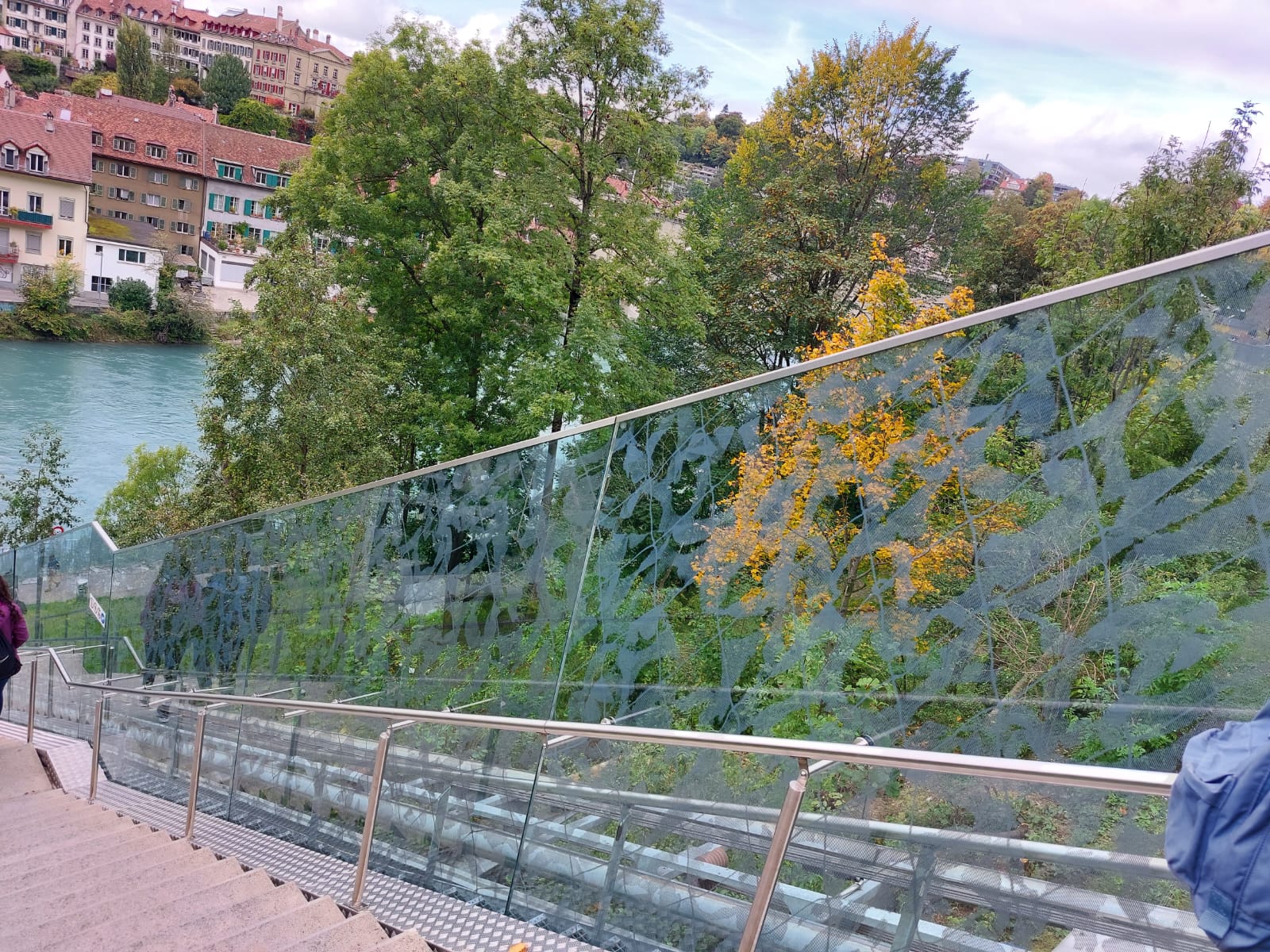 Klemens Steiof
Lina Lopez
Lösungen für Vogelkollisionen an Glas
26. September 2023
34
[Speaker Notes: Gliederungspunkte werden durch erhöhen/verringern des Listenebene erzeugt/formatiert (Listenebene 2-5)
Nummerierungen werden durch erhöhen/verringern des Listenebene erzeugt/formatiert (Listenebene 6-9)
 Bitte Gliederungen und/oder Nummerierungen NICHT über die Schaltfläche „Gliederungen“ oder „Nummerierungen“ erstellen

Layout (Standardlayout): Titel und Inhalt]
Glasklare Lösungen: Vogelleben gerettet
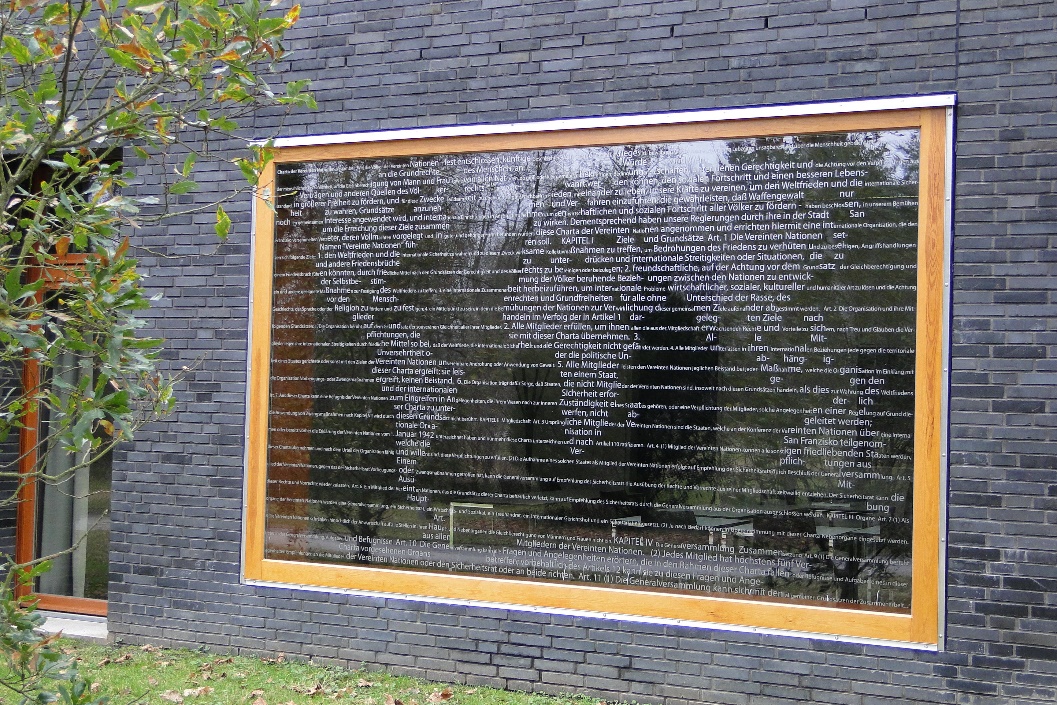 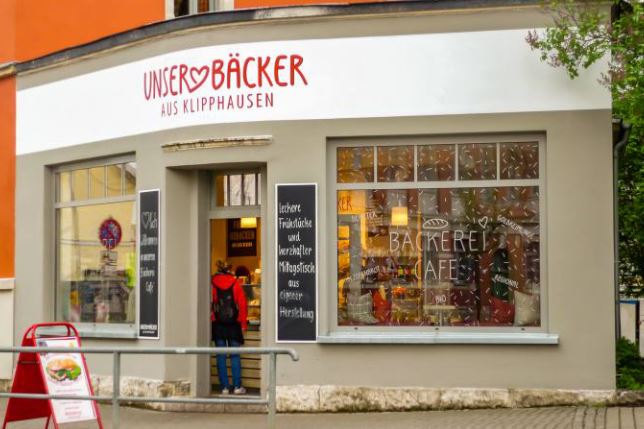 Klemens Steiof
NABU Dresden
Lösungen für Vogelkollisionen an Glas
26. September 2023
35
[Speaker Notes: Gliederungspunkte werden durch erhöhen/verringern des Listenebene erzeugt/formatiert (Listenebene 2-5)
Nummerierungen werden durch erhöhen/verringern des Listenebene erzeugt/formatiert (Listenebene 6-9)
 Bitte Gliederungen und/oder Nummerierungen NICHT über die Schaltfläche „Gliederungen“ oder „Nummerierungen“ erstellen

Layout (Standardlayout): Titel und Inhalt]
Glasklare Lösungen: Vogelleben gerettet
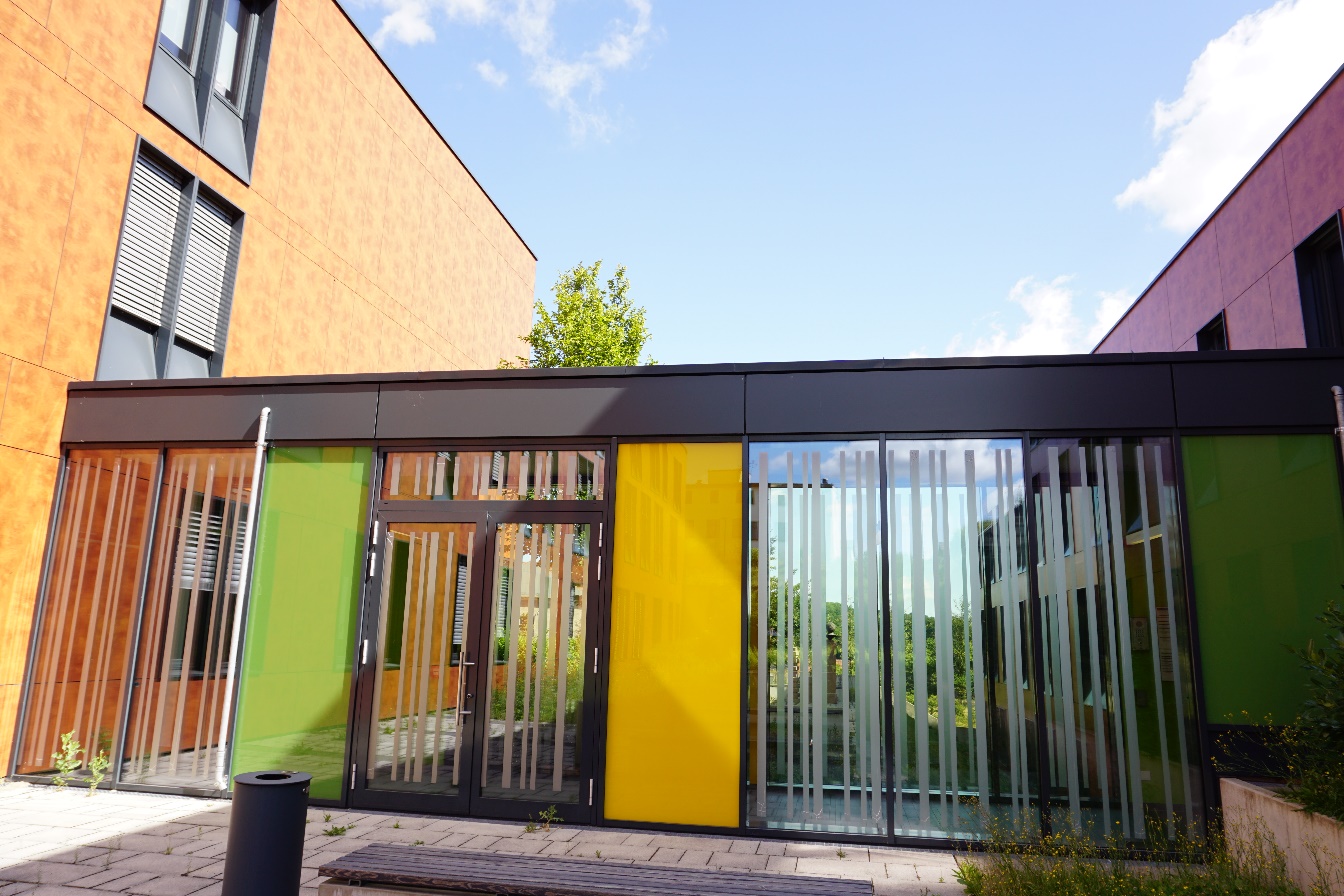 NABU Dresden
Lösungen für Vogelkollisionen an Glas
26. September 2023
36
[Speaker Notes: Gliederungspunkte werden durch erhöhen/verringern des Listenebene erzeugt/formatiert (Listenebene 2-5)
Nummerierungen werden durch erhöhen/verringern des Listenebene erzeugt/formatiert (Listenebene 6-9)
 Bitte Gliederungen und/oder Nummerierungen NICHT über die Schaltfläche „Gliederungen“ oder „Nummerierungen“ erstellen

Layout (Standardlayout): Titel und Inhalt]
Glasklare Lösungen: Vogelleben gerettet
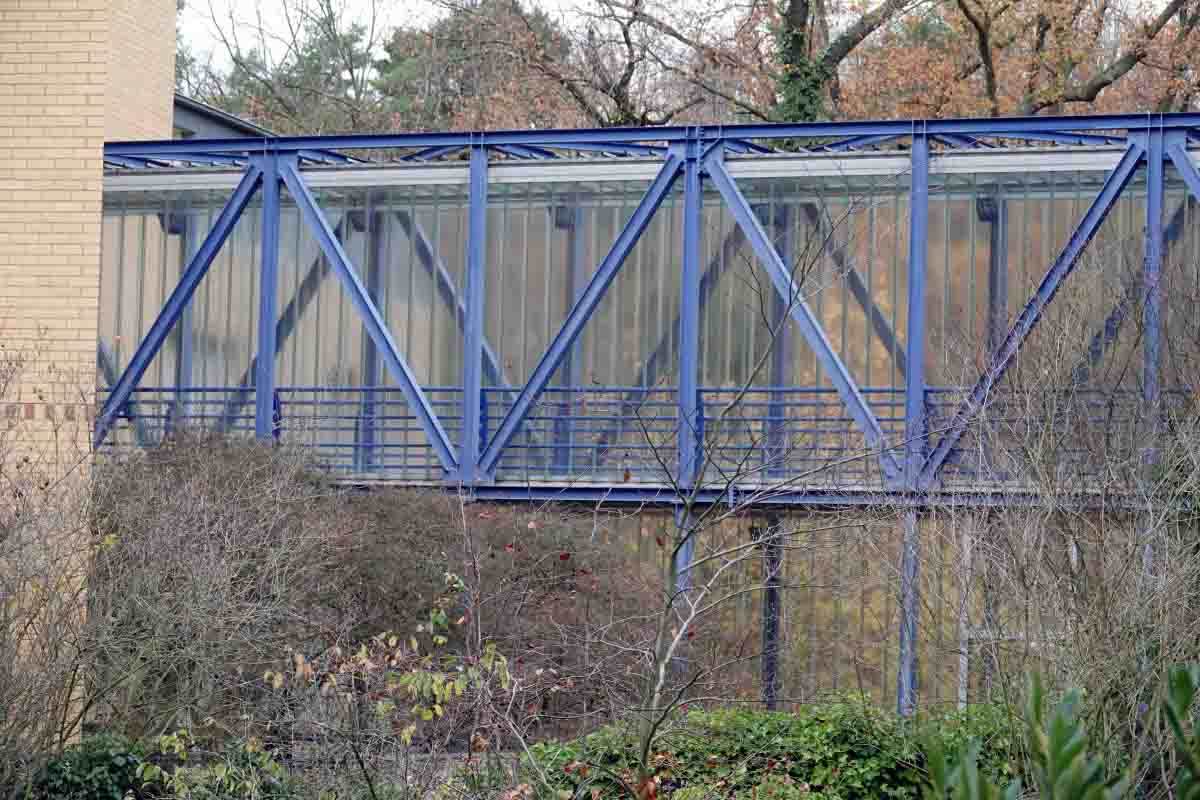 Klemens Steiof
Lösungen für Vogelkollisionen an Glas
26. September 2023
37
[Speaker Notes: Gliederungspunkte werden durch erhöhen/verringern des Listenebene erzeugt/formatiert (Listenebene 2-5)
Nummerierungen werden durch erhöhen/verringern des Listenebene erzeugt/formatiert (Listenebene 6-9)
 Bitte Gliederungen und/oder Nummerierungen NICHT über die Schaltfläche „Gliederungen“ oder „Nummerierungen“ erstellen

Layout (Standardlayout): Titel und Inhalt]
Glasklare Lösungen: Vogelleben gerettet
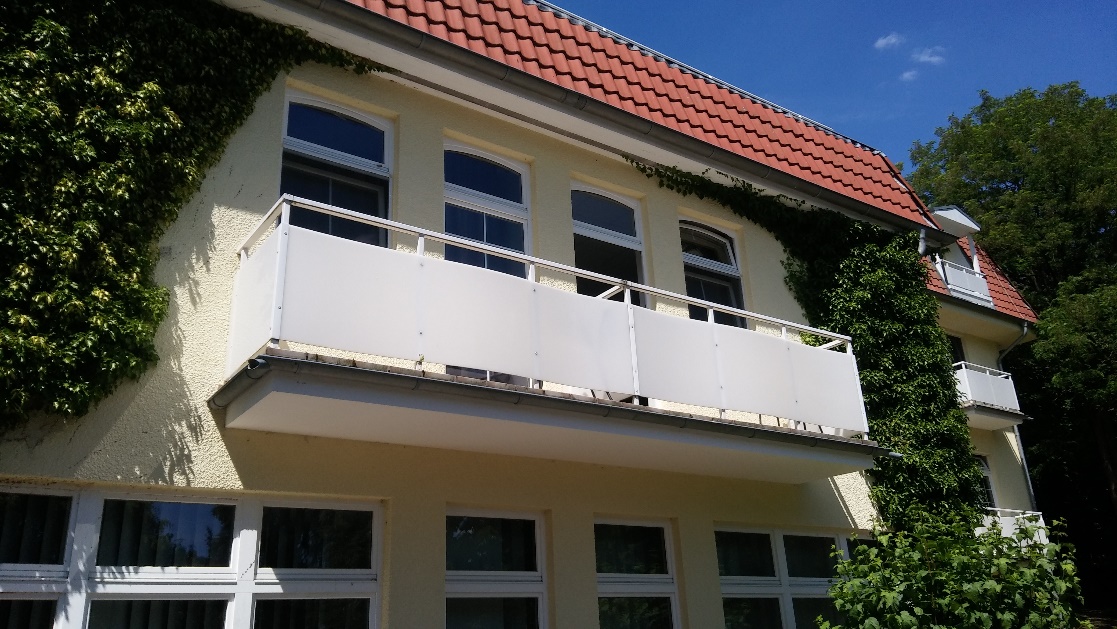 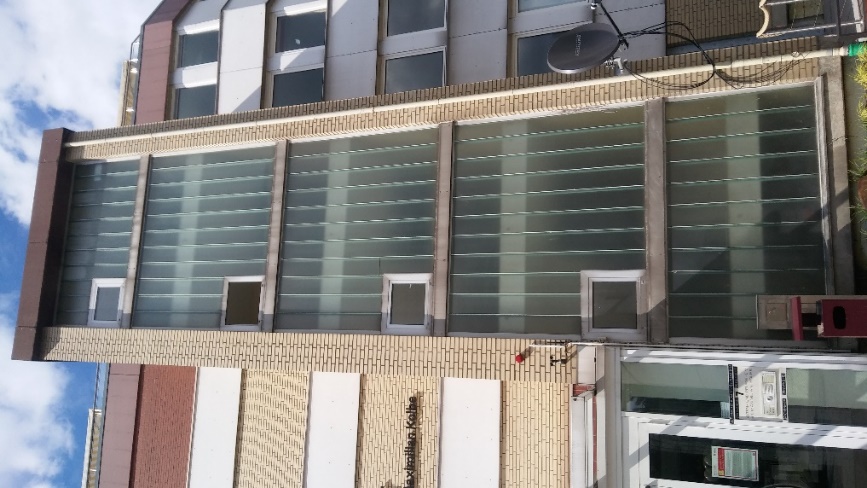 Catherina Schlüter
Catherina Schlüter
Lösungen für Vogelkollisionen an Glas
26. September 2023
38
[Speaker Notes: Gliederungspunkte werden durch erhöhen/verringern des Listenebene erzeugt/formatiert (Listenebene 2-5)
Nummerierungen werden durch erhöhen/verringern des Listenebene erzeugt/formatiert (Listenebene 6-9)
 Bitte Gliederungen und/oder Nummerierungen NICHT über die Schaltfläche „Gliederungen“ oder „Nummerierungen“ erstellen

Layout (Standardlayout): Titel und Inhalt]
Lichtplanung
Beleuchtung reduzieren spart nicht nur Todesopfer, sondern auch Geld
Prüfen: ist Beleuchtung an bestimmter Stelle wirklich erforderlich?
Konsequentes Abschalten von Beleuchtung in der 2. Nachthälfte (z.B. 22 Uhr bis Sonnenaufgang)
Lösungen für Vogelkollisionen an Glas
26. September 2023
39
[Speaker Notes: Gliederungspunkte werden durch erhöhen/verringern des Listenebene erzeugt/formatiert (Listenebene 2-5)
Nummerierungen werden durch erhöhen/verringern des Listenebene erzeugt/formatiert (Listenebene 6-9)
 Bitte Gliederungen und/oder Nummerierungen NICHT über die Schaltfläche „Gliederungen“ oder „Nummerierungen“ erstellen

Layout (Standardlayout): Titel und Inhalt]
Lichtplanung
Anstrahlungen von oben nach unten (nicht umgekehrt)
Abgeschirmte Leuchten mit geschlossenem Gehäuse
Keine Leuchten, die über die Horizontale abstrahlen
Keine Verwendung mehr von kaltweißem Licht
Gelbliches Licht (ca. 1800-2200 Kelvin)
Jalousien und lichtdichte Vorhänge, wenn Innenbeleuchtung erforderlich (kein Abstrahlen nach Außen)
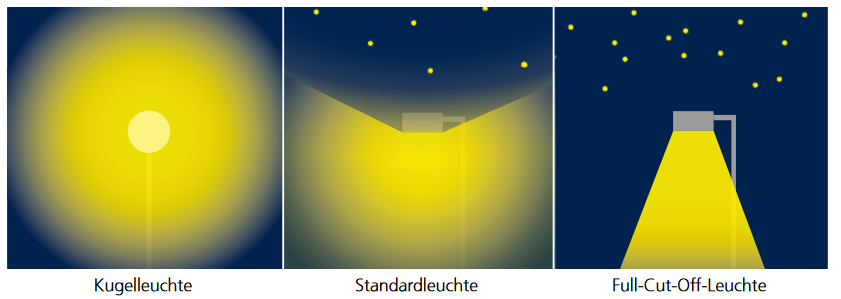 Vogelfreundliches Bauen mit Glas und Licht, S. 55
Lösungen für Vogelkollisionen an Glas
26. September 2023
40
[Speaker Notes: Gliederungspunkte werden durch erhöhen/verringern des Listenebene erzeugt/formatiert (Listenebene 2-5)
Nummerierungen werden durch erhöhen/verringern des Listenebene erzeugt/formatiert (Listenebene 6-9)
 Bitte Gliederungen und/oder Nummerierungen NICHT über die Schaltfläche „Gliederungen“ oder „Nummerierungen“ erstellen

Layout (Standardlayout): Titel und Inhalt]
Was kann ich tun? Glasklare Lösungen
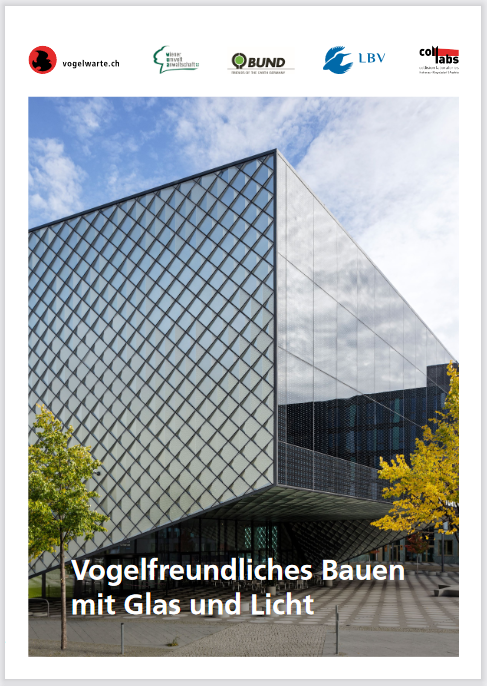 https://www.nabu.de/glastod
Lösungen für Vogelkollisionen an Glas
26. September 2023
41
[Speaker Notes: Gliederungspunkte werden durch erhöhen/verringern des Listenebene erzeugt/formatiert (Listenebene 2-5)
Nummerierungen werden durch erhöhen/verringern des Listenebene erzeugt/formatiert (Listenebene 6-9)
 Bitte Gliederungen und/oder Nummerierungen NICHT über die Schaltfläche „Gliederungen“ oder „Nummerierungen“ erstellen

Layout (Standardlayout): Titel und Inhalt]
Was kann ich tun? Glasklare Lösungen
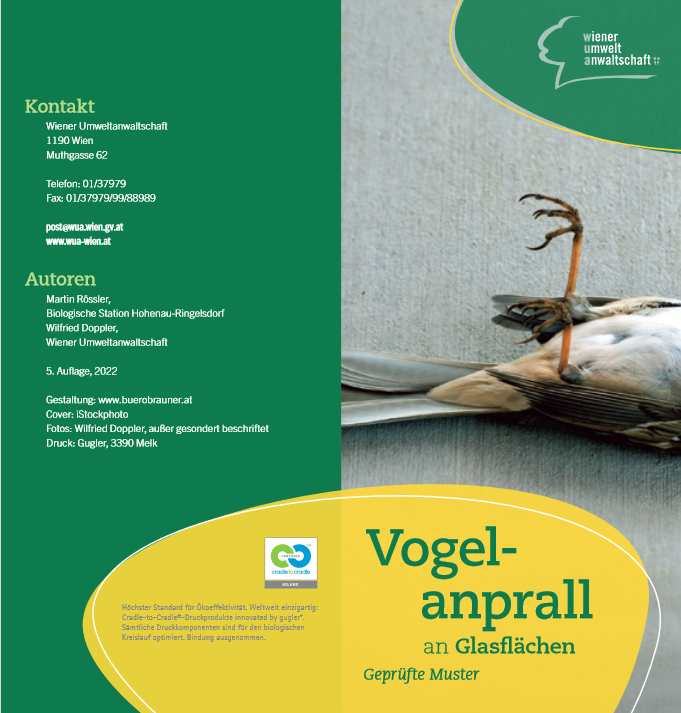 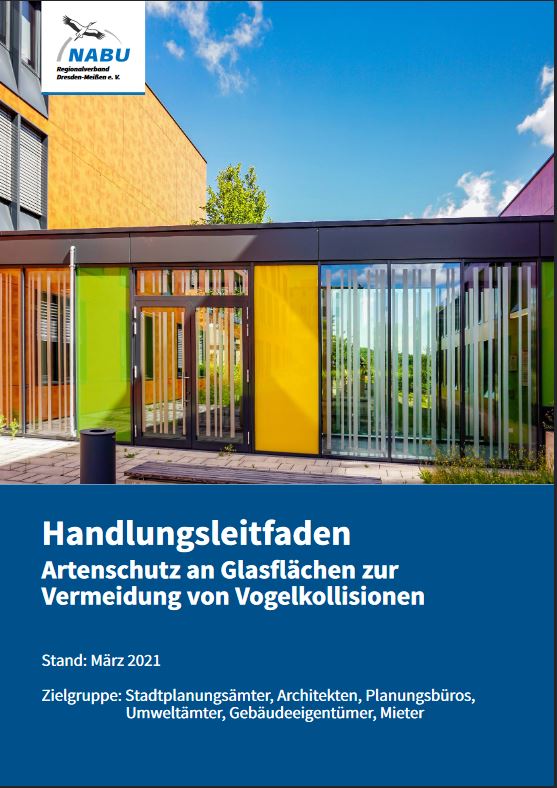 https://wua-wien.at/naturschutz-und-stadtoekologie/vogelanprall-an-glasflaechen
https://brandenburg.nabu.de/imperia/md/content/brandenburg/naturschutz/handlungsleitfaden_5_web2-22.pdf
Lösungen für Vogelkollisionen an Glas
26. September 2023
42
[Speaker Notes: Gliederungspunkte werden durch erhöhen/verringern des Listenebene erzeugt/formatiert (Listenebene 2-5)
Nummerierungen werden durch erhöhen/verringern des Listenebene erzeugt/formatiert (Listenebene 6-9)
 Bitte Gliederungen und/oder Nummerierungen NICHT über die Schaltfläche „Gliederungen“ oder „Nummerierungen“ erstellen

Layout (Standardlayout): Titel und Inhalt]
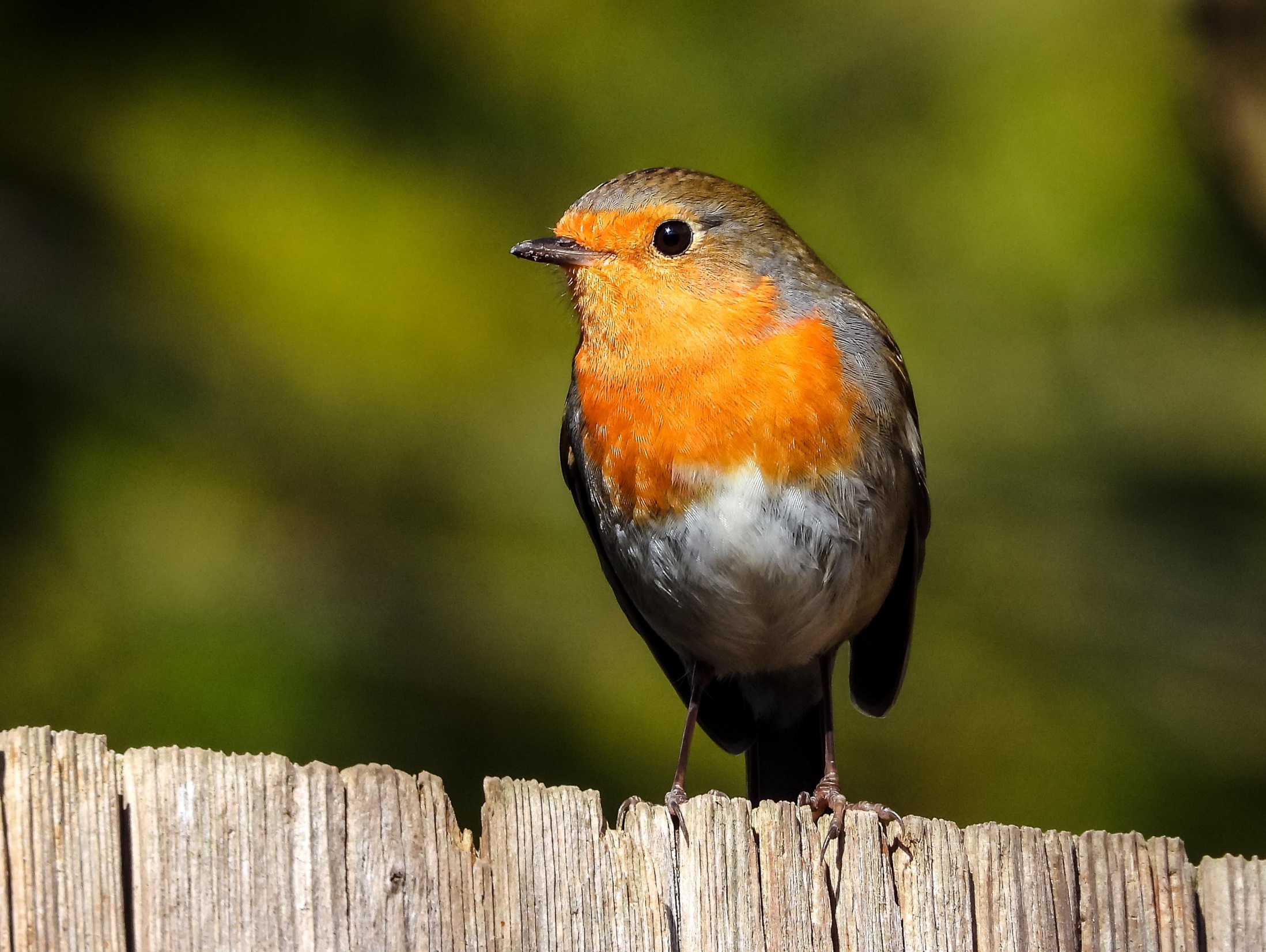 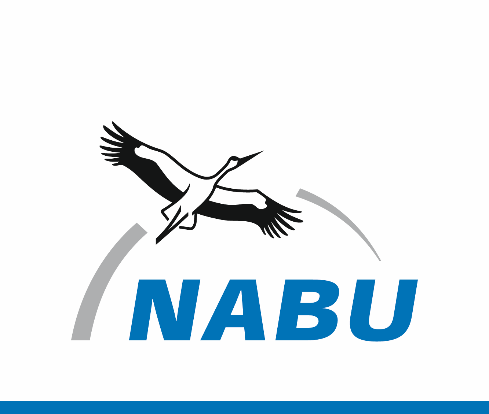 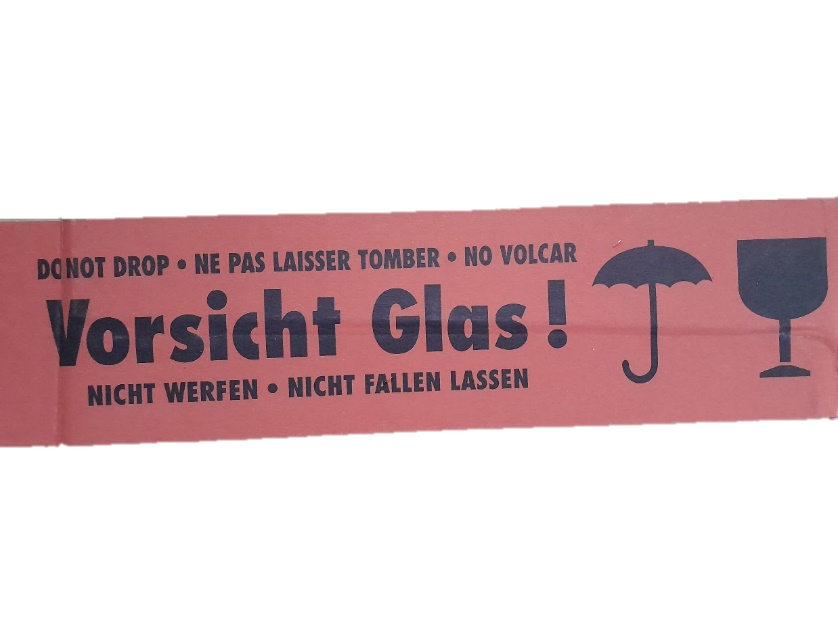 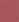 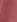 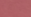 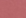 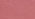 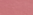 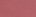 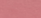 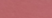 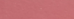 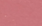 Vielen Dank für Ihre Aufmerksamkeit!
Kathy Büscher
Kathy Büscher
26. September 2023